Operátor nabla
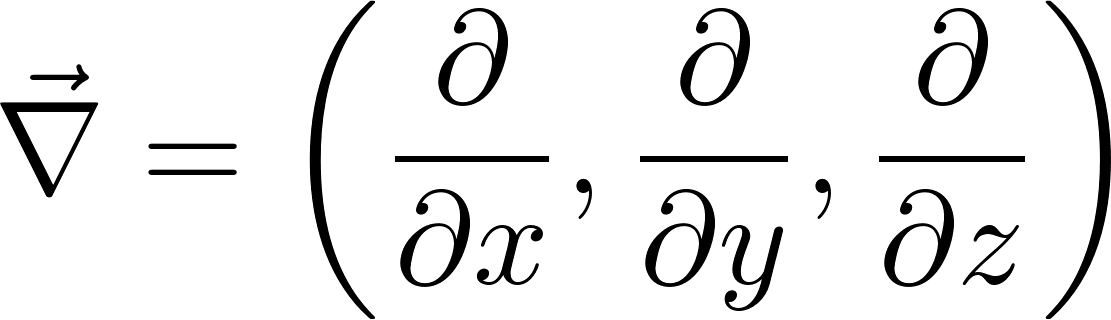 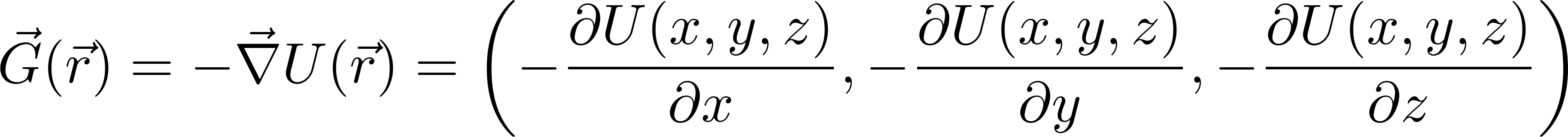 Často sa používa ešte „vektorovejší“ zápis tvaru
a dostaneme
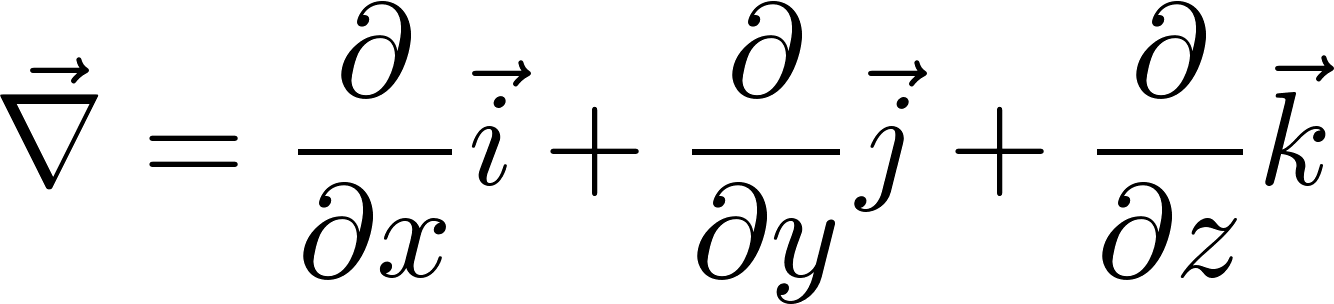 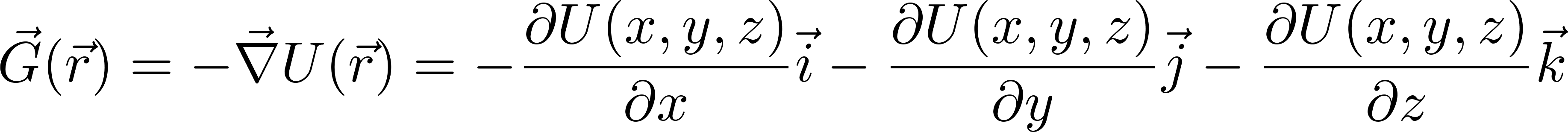 1
Gradient
Operácia pôsobenia nabla na skalárnu funkciu typu



sa volá gradient. Uvedený vzorec potom čítame takto:
Gravitačná sila pôsobiaca na časticu sa vypočíta ako  záporný gradient potenciálnej energie tej častice v gravitačnom poli.
Formuláciu „záporný gradient“ si treba zapamätať, patrí to do štandardnej výzbroje fyzika.
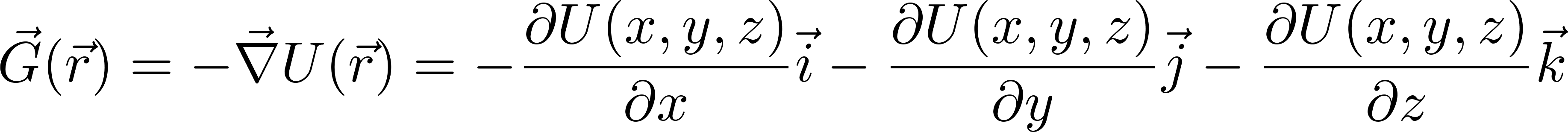 2
Gravitačný potenciál
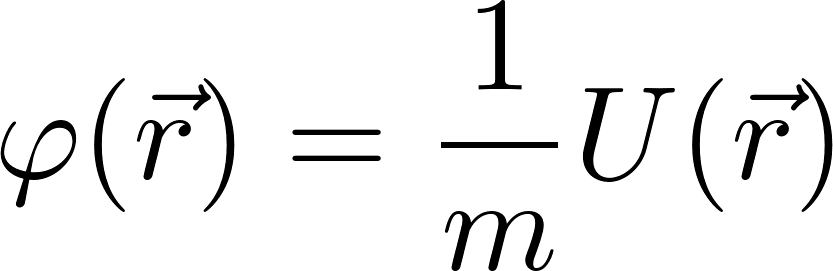 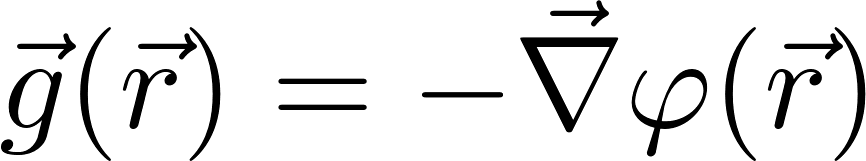 Naša doterajšia diskusia o potenciálnej energii sa týkala gravitačného poľa budeného jednou bodovou časticou. Všeobecne môžeme uvažovať gravitačné pole budené viacerými bodovými časticami


alebo spojitým rozložením gravitujúcej hmotnosti
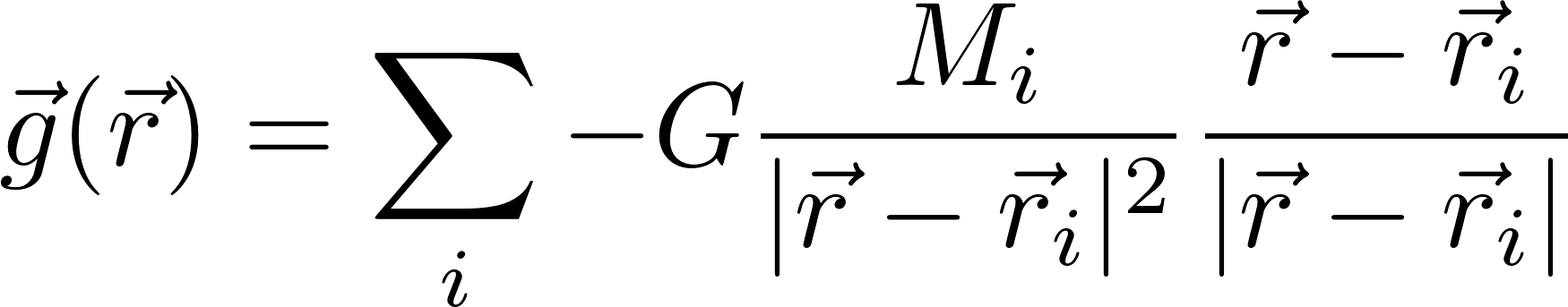 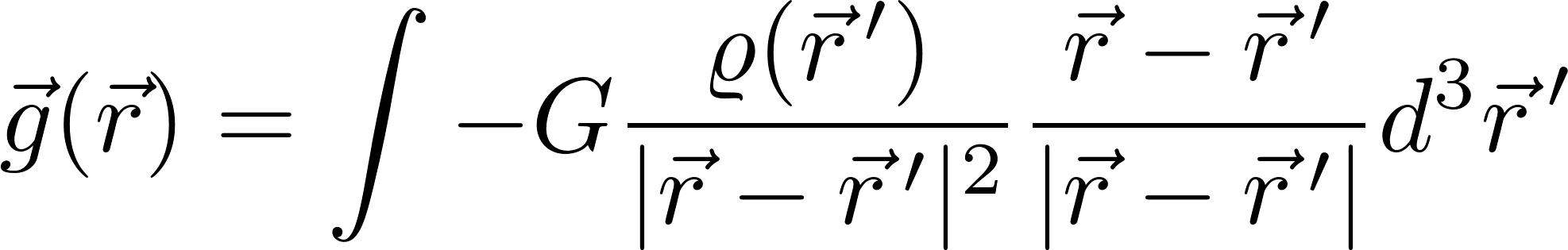 3
Gravitačný potenciál
Všetky vzťahy pre potenciál, ktoré sme diskutovali boli lineárne, preto zovšeobecnenie na prípad viacerých zdrojov gravitačného poľa je triviálne. Gravitačný potenciál poľa budeného viacerými bodovými zdrojmi je teda


a pre  spojité rozloženie


explicitným derivovaním sa možno presvedčiť o tom, že  intenzita poľa sa dá vypočítať ako záporný gradient potenciálu

teda že platí
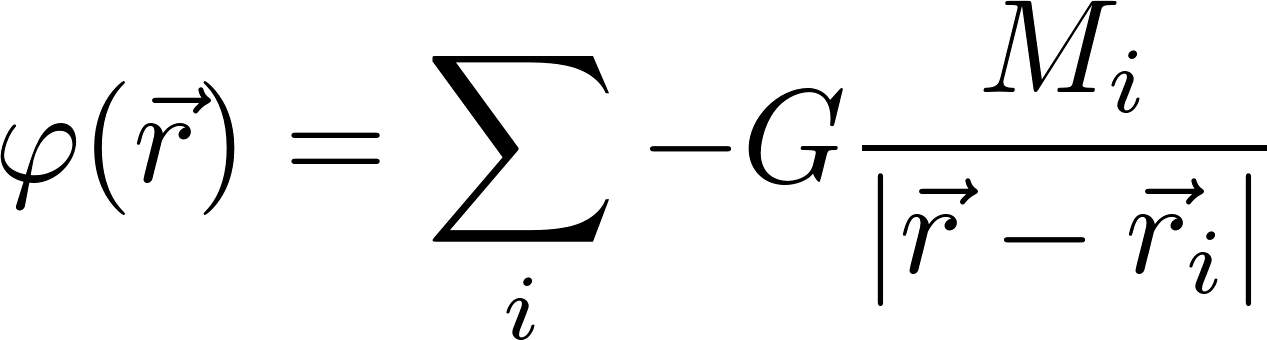 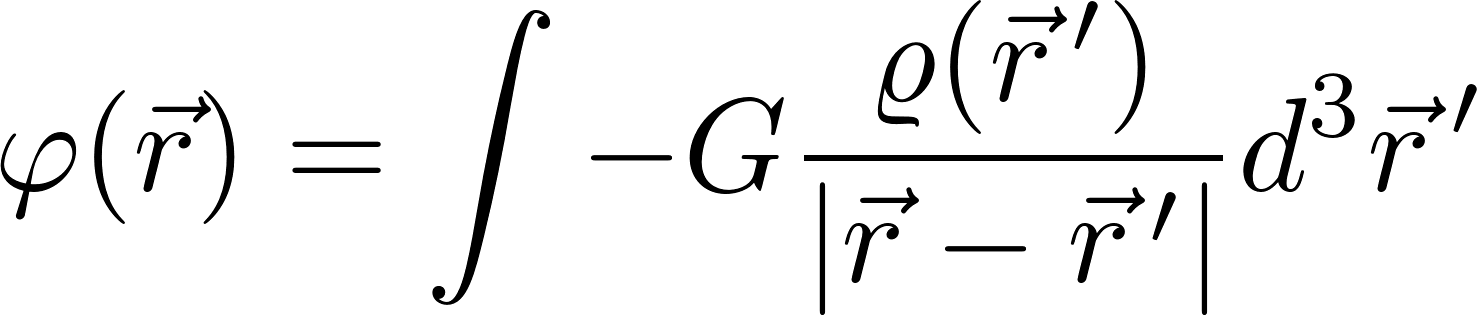 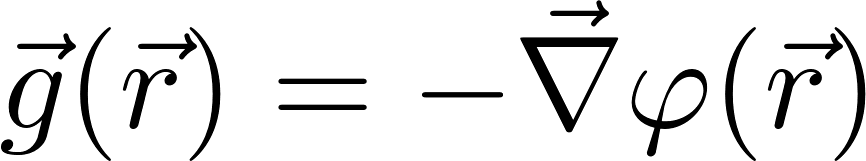 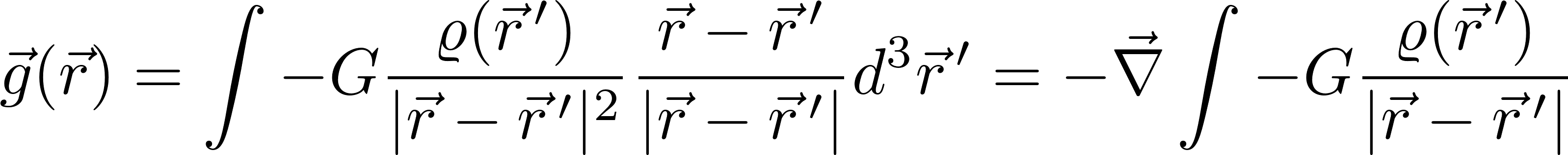 Poznamenajme, že ak chceme pre dané rozloženie gravitujúcej hmoty priamu vypočítať intenzitu gravitačného poľa, musíme pracovať s vektormi a teda „dávať pozor na kosínusy“. Spravidla je jednoduchšie vypočítať najprv skalárnu veličinu potenciál a potom vypočítať intenzitu ako záporný gradient potenciálu.
4
Harmonický oscilátor
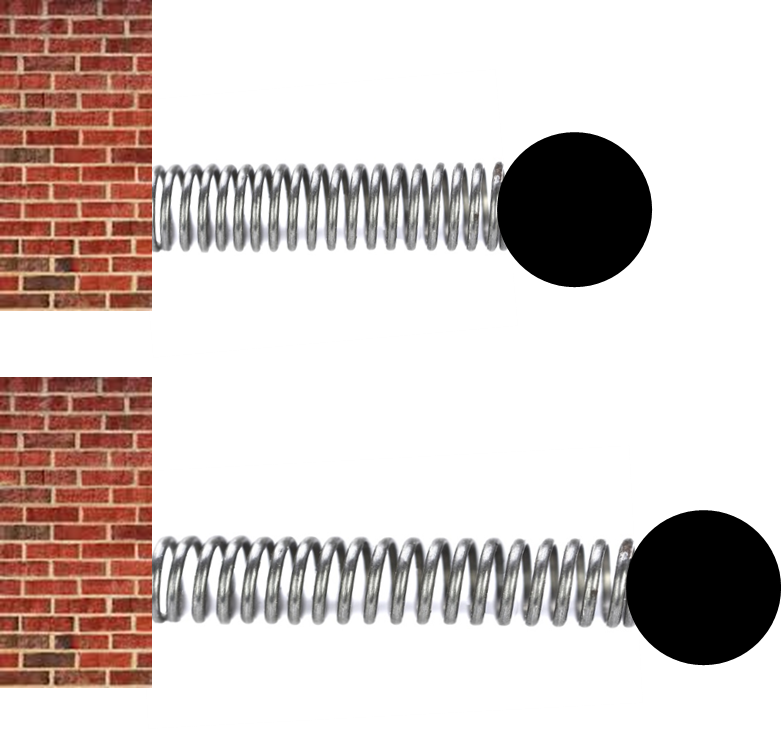 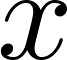 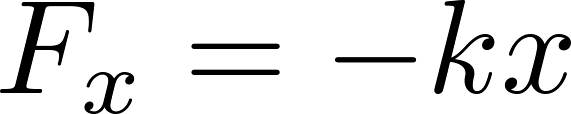 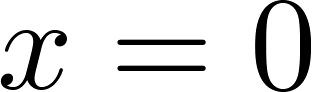 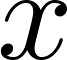 5
Práca pri napínaní pružiny
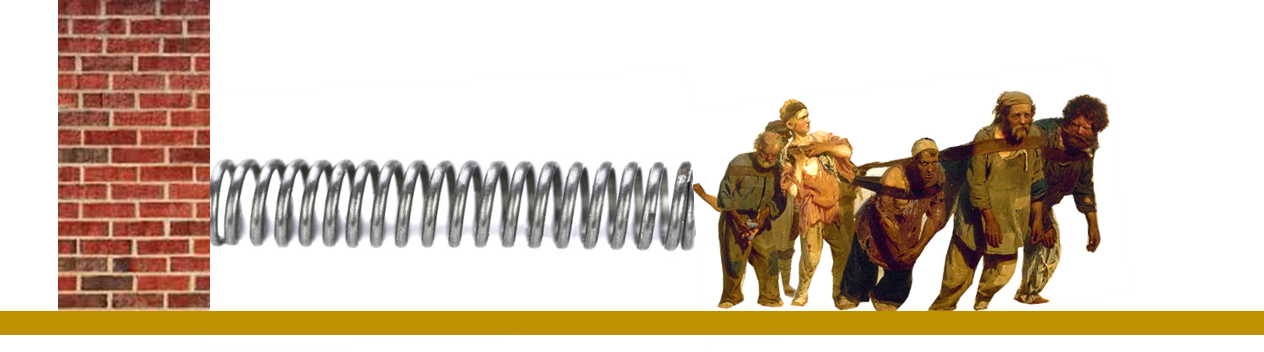 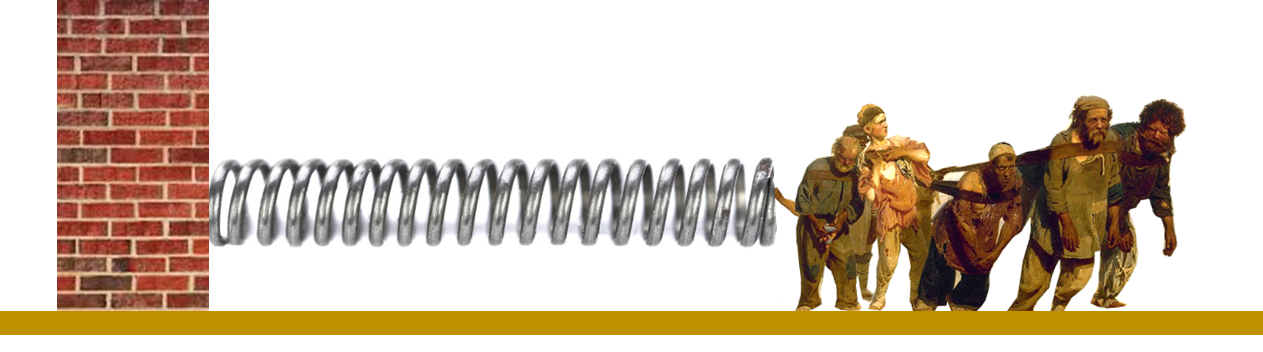 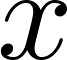 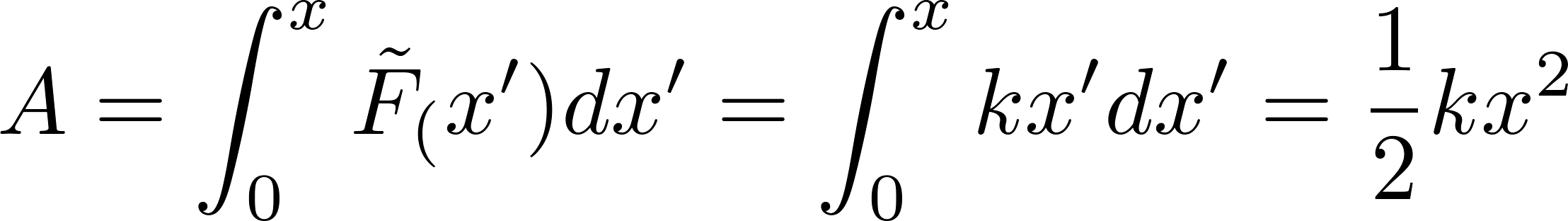 Potenciálna energia pružnosti
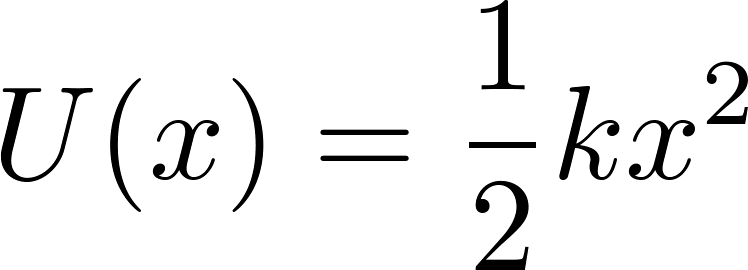 Oscilátor
x
Rovnovážna poloha nech je x = 0

Pružina: 

Pohybová rovnica:

Uhádneme riešenie:

Naozaj:

Ale rovnako dobré je aj riešenie
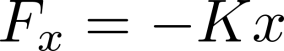 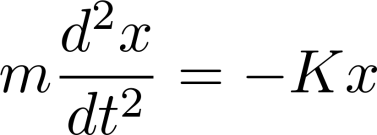 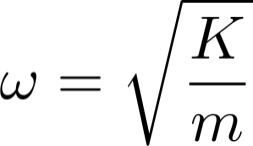 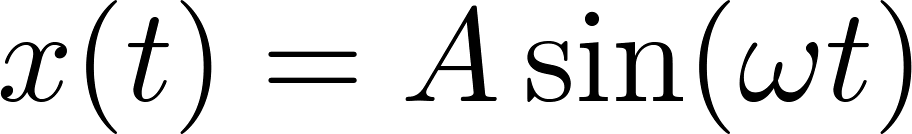 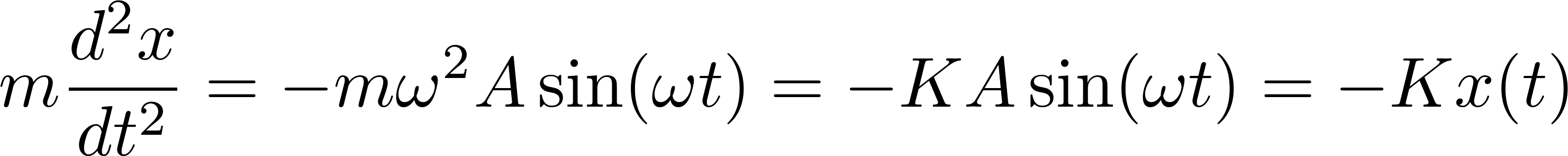 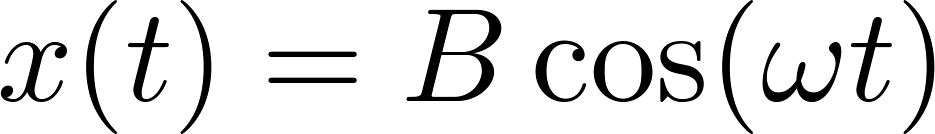 7
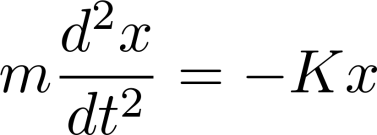 Rovnica                               je tzv. lineárna, čo znamená, že súčet jej 

dvoch riešení je tiež riešením, teda aj riešenie
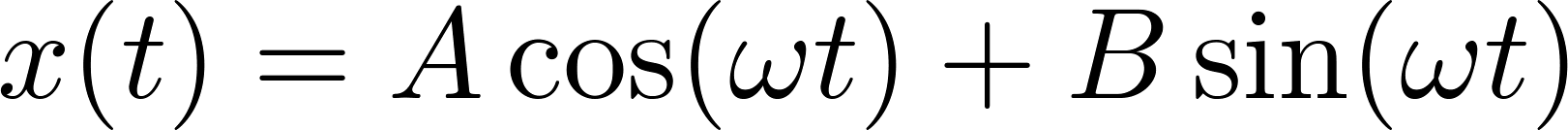 Pri zadaných počiatočných podmienkach

dopočítame najprv rýchlosť
a dostaneme jednoznačne
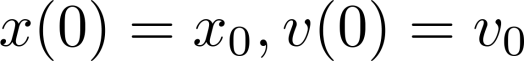 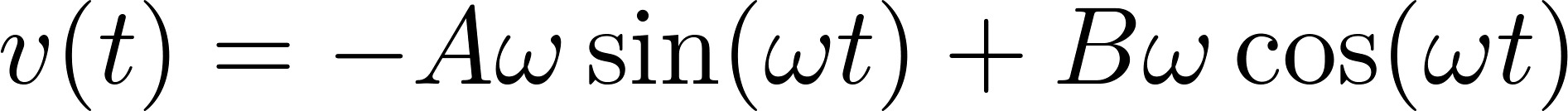 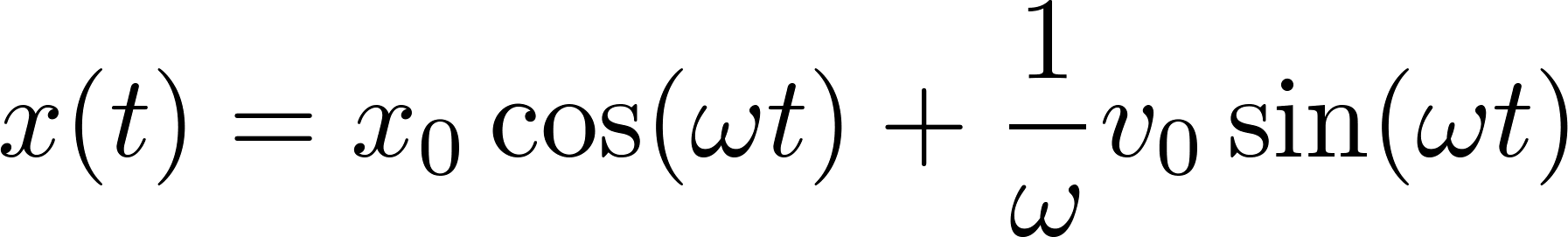 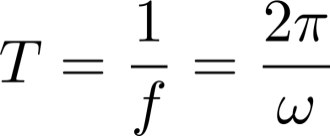 pohyb je periodický s periódou
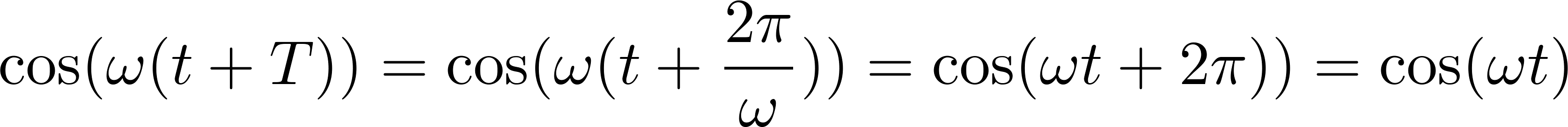 naozaj:
8
Pri ľubovoľných počiatočných podmienkach vieme teda jednoznačne  predpovedať budúcnosť, takže sme zrejme našli v tvare
(#)
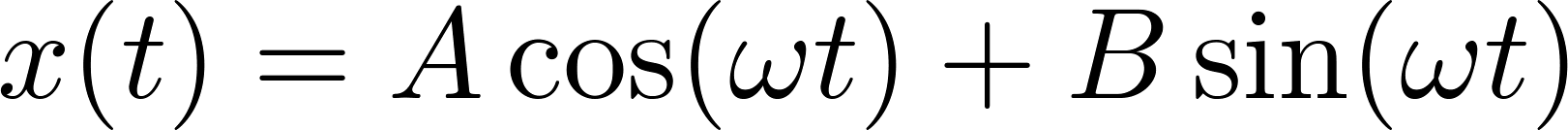 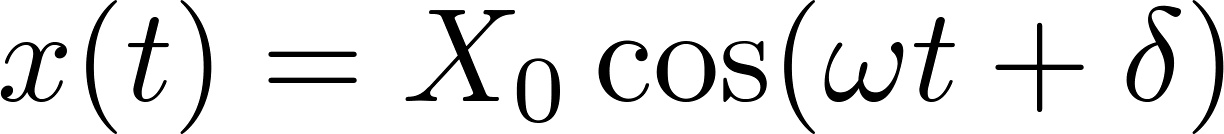 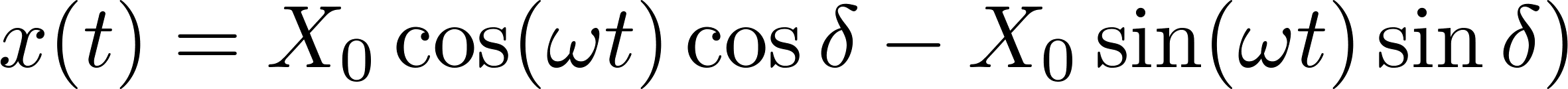 porovnaním s (#) dostaneme
odtiaľ zrejme
Potom treba nájsť také δ, aby platilo
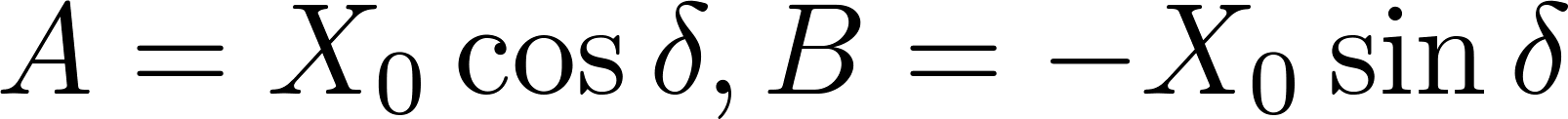 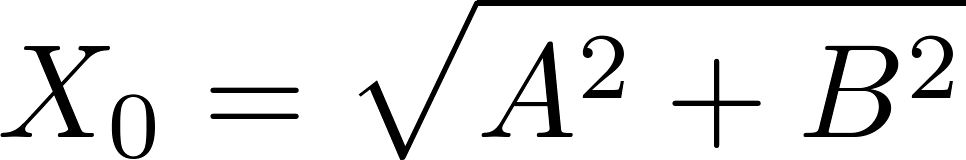 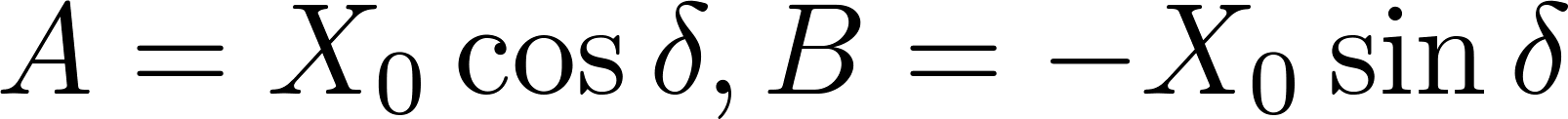 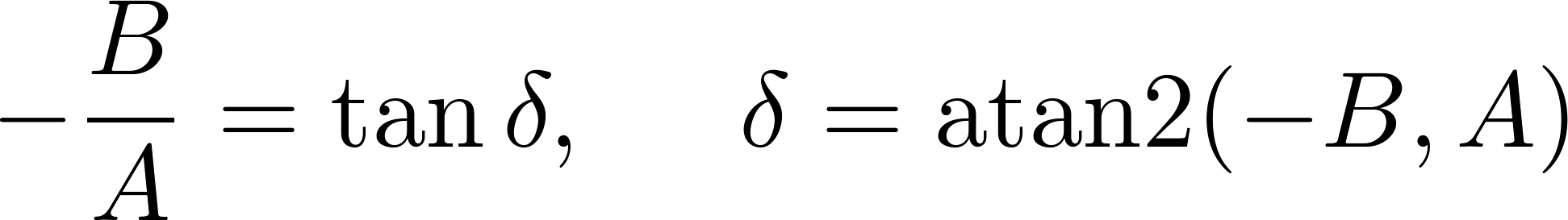 9
Pri ľubovoľných počiatočných podmienkach vieme teda jednoznačne  predpovedať budúcnosť, takže sme zrejme našli v tvare
atan2 je programátorské značenie, ktoré matematici nepoznajú, obor hodnôt funkcie atan2 je totiž (-π, π), kým obor hodnôt inverznej funkcie k tangensu,  arctan() je (-π/2, π/2)
Funkcia atan2 je totiž definovaná nie ako inverzná funkcia k tangensu ale ako polárny uhol ϕ bodu s kartézskymi súradnicami (x,y), teda taký uhol, že platí
(#)
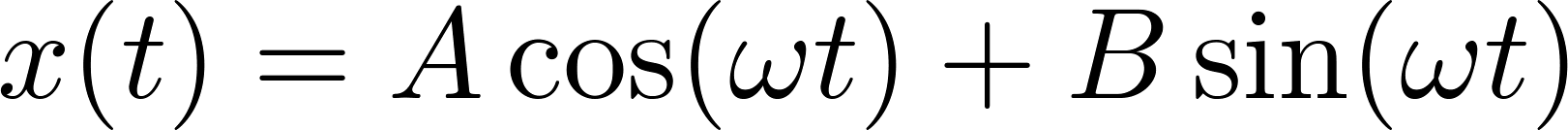 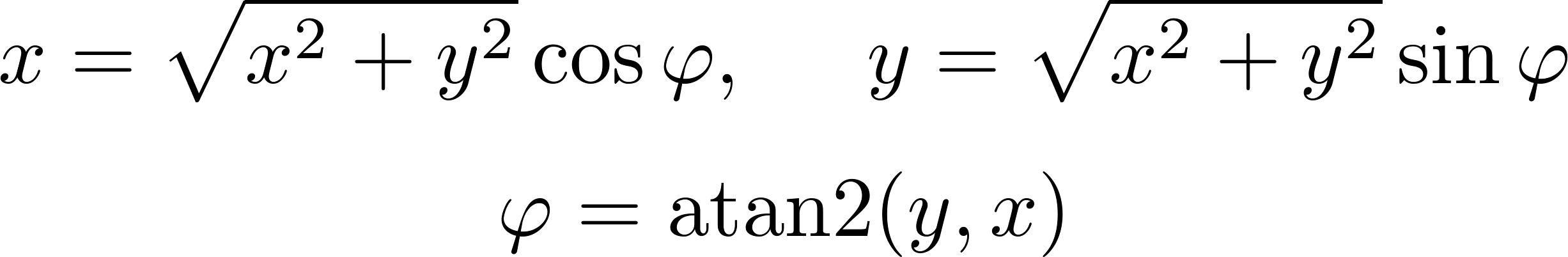 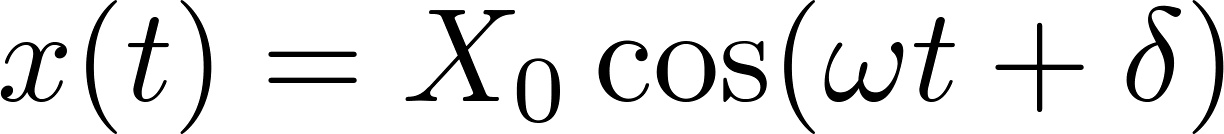 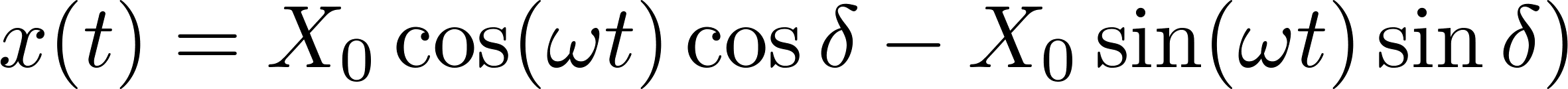 porovnaním s (#) dostaneme
odtiaľ zrejme
Potom treba nájsť také δ, aby platilo
teda
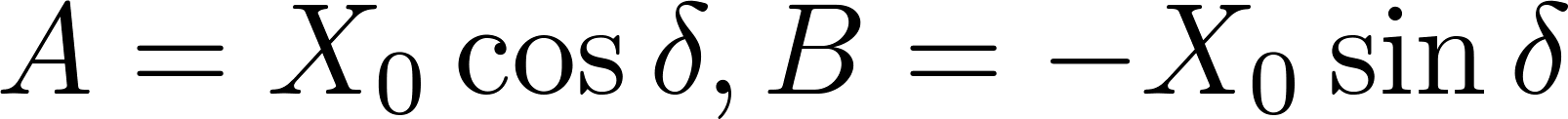 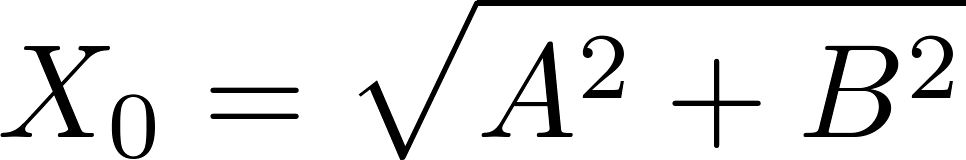 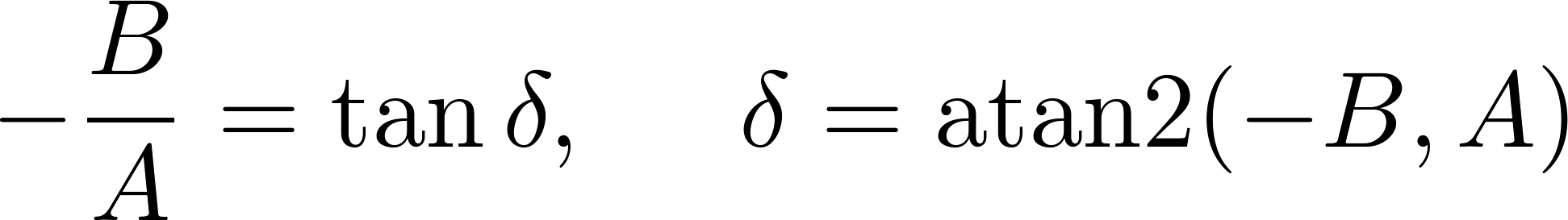 10
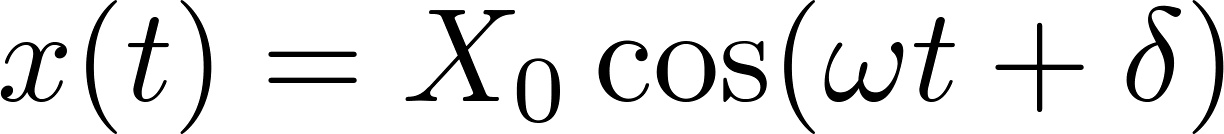 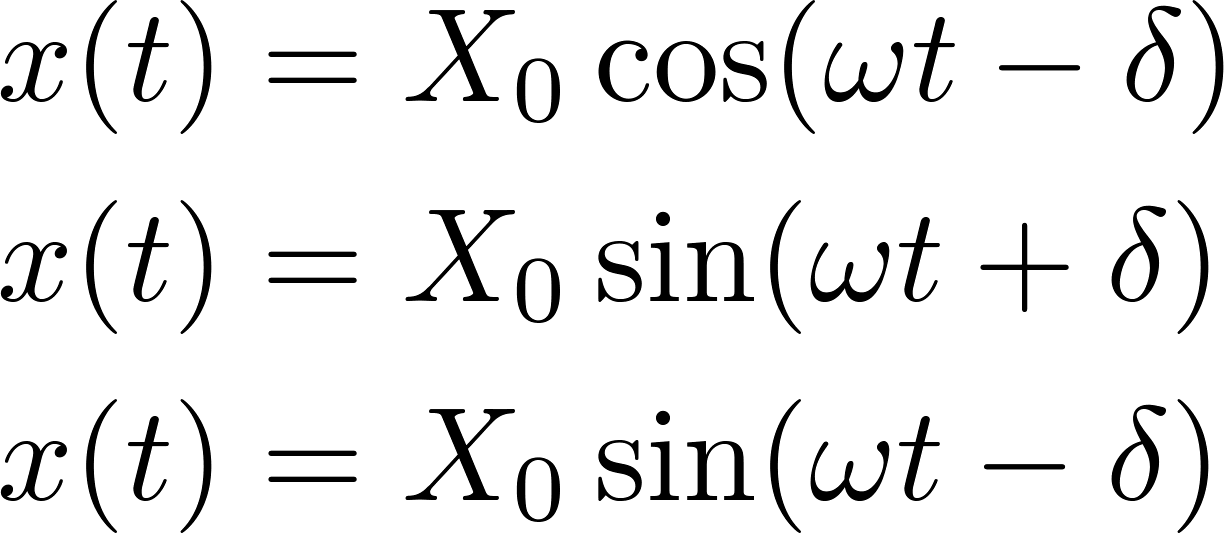 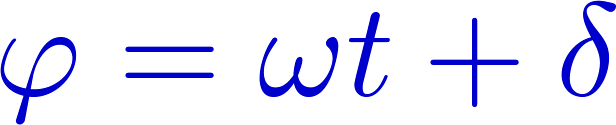 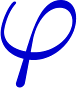 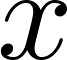 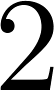 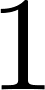 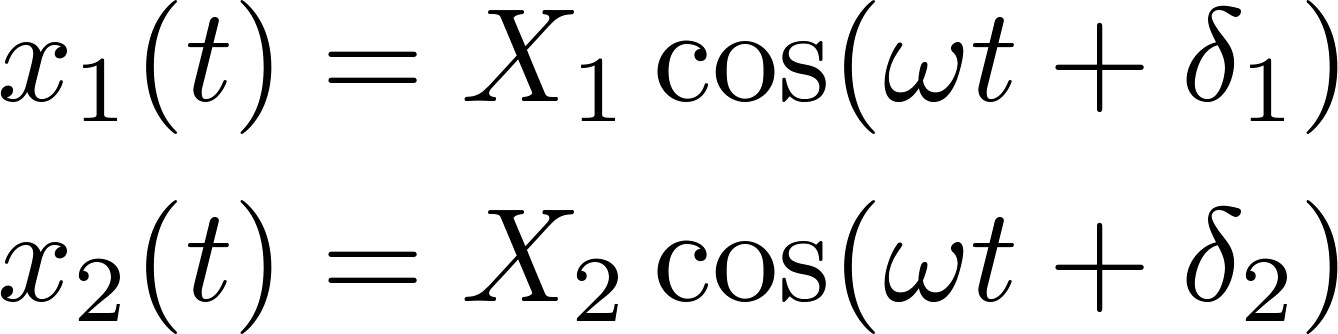 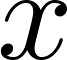 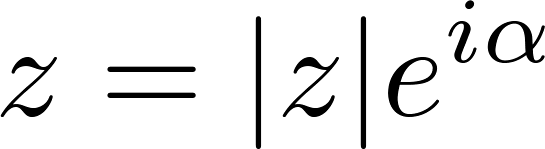 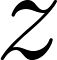 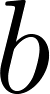 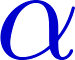 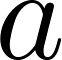 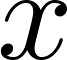 Je teda zrejmé, že rotujúci fázor príslušný ku kmitaniu


môžeme vyjadriť ako komplexnú funkciu reálnej premennej „čas“ takto
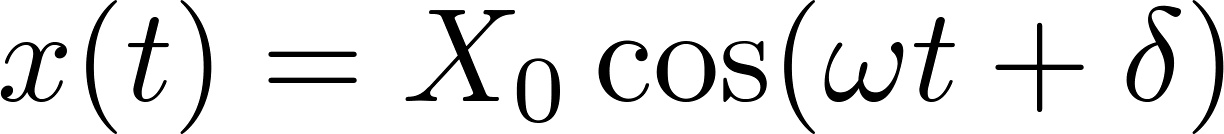 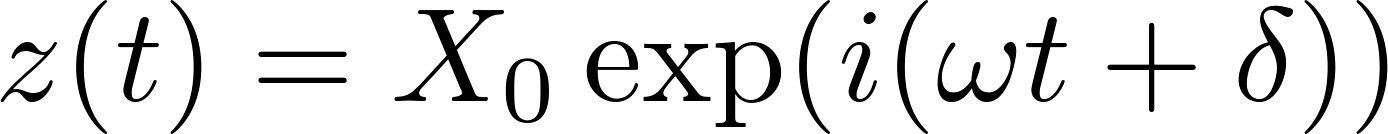 a kmitavý pohyb potom ako reálnu časť
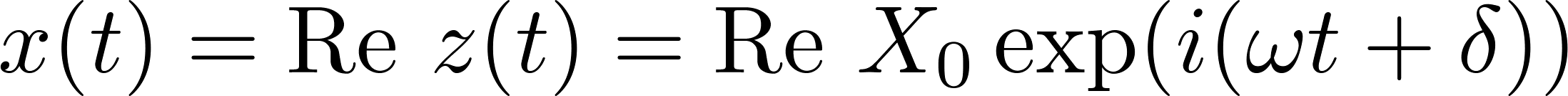 Užitočné je použiť vo vyjadrení komplexnú „amplitúdu“ tak že do nej zahrnieme aj fázu takto
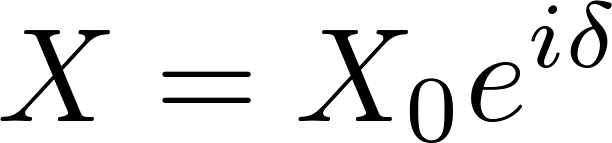 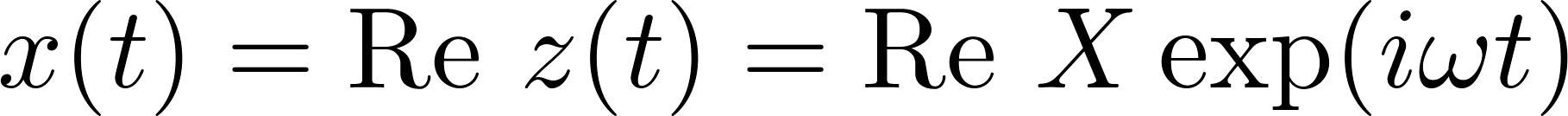 Využívame tu Eulerov vzťah
Pravidlo o „násobení exponent“ potom pracuje namiesto nás (oslobodí nás od používania goniometrických vzťahov), keď dostaneme
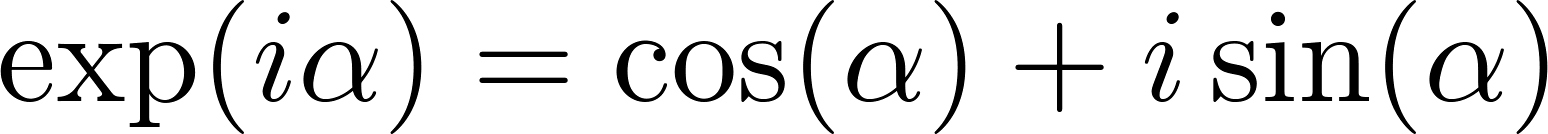 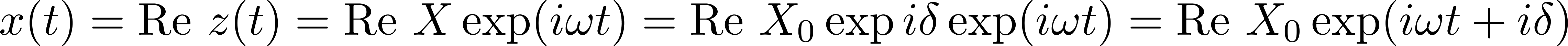 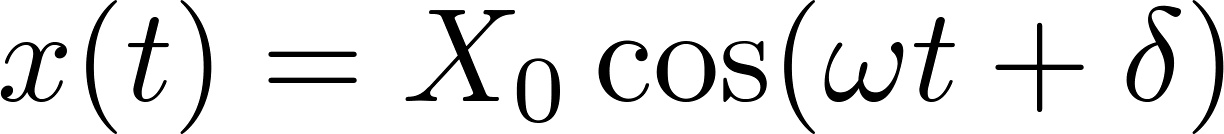 Pri práci s komplexným vyjadrením kmitavého pohybu často nepíšeme symbol pre reálu časť a chápeme ho implicitne, keď na konci výpočtu zoberieme len reálnu časť výsledku.
Zachovanie energie
Stav harmonického oscilátora v ľubovoľnom okamihu je určený polohou a rýchlosťou oscilátora. Funkciu polohy sme našli



rýchlosť v ľubovoľnom čase určíme derivovaní, teda
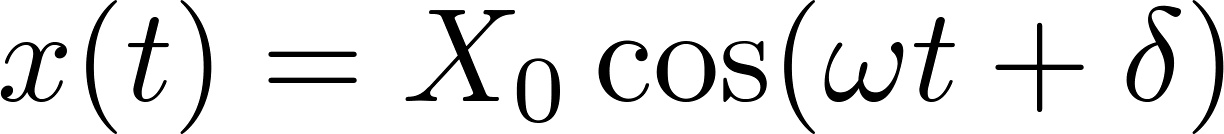 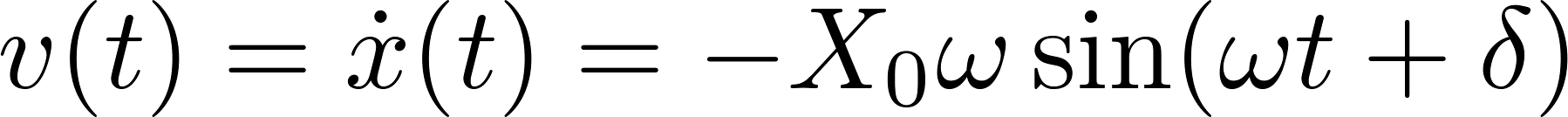 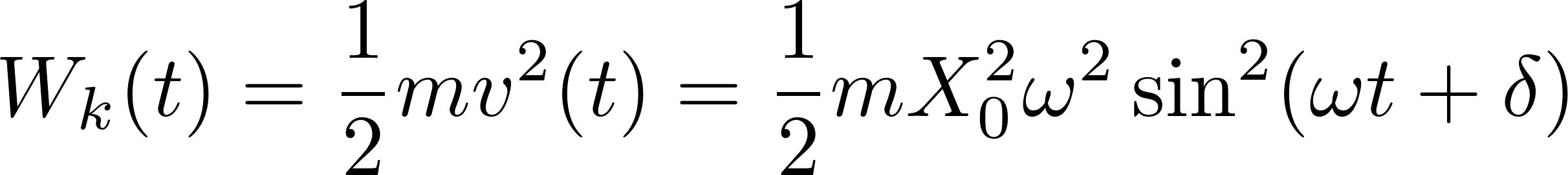 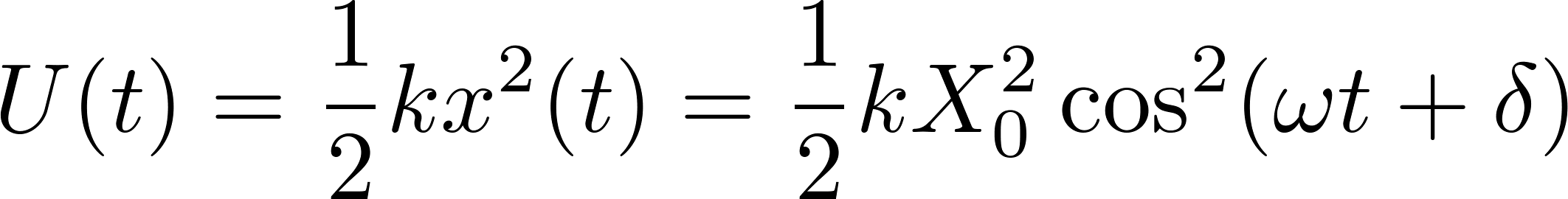 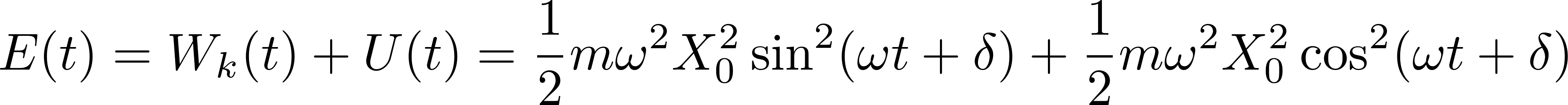 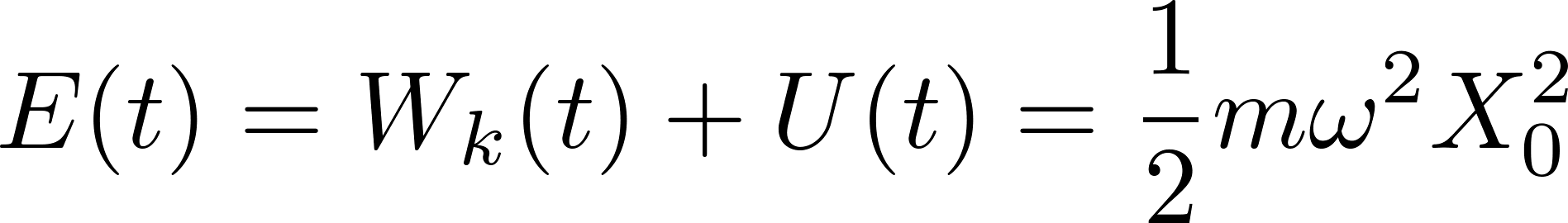 Vidno, že celková energia oscilátora je na čase nezávislá, teda energia sa zachováva.
Lineárny oscilátor s tlmením
Nech proti pohybu pôsobí odpor prostredia úmerný rýchlosti ale proti smeru rýchlosti, teda sila v tvare             (bodka nad písmenom značí prvú deriváciu podľa času, dve bodky druhú deriváciu podľa času).
Pohybová rovnica potom bude
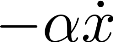 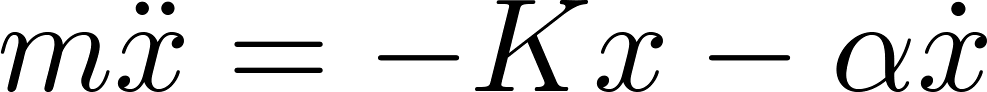 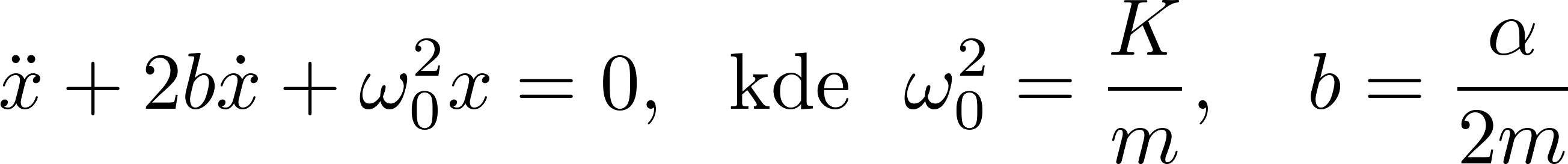 Predpokladajme
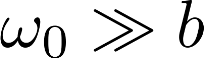 a hľadajme riešenie v tvare

Odkiaľ sa berie taká genialita? Nuž ak trenie je malé, očakávame, že to bude kmitať podobne ako oscilátor, ale trenie spôsobí, že kmity budú postupne zanikať, teda že ich amplitúda bude klesať a vo vzdialenej budúcnosti klesne až na nulu. Jediná funkcia, ktorú poznáme a má také „klesavé vlastnosti“ je exponenciála.
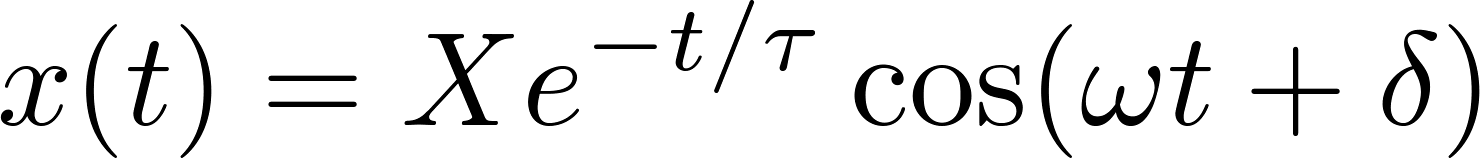 16
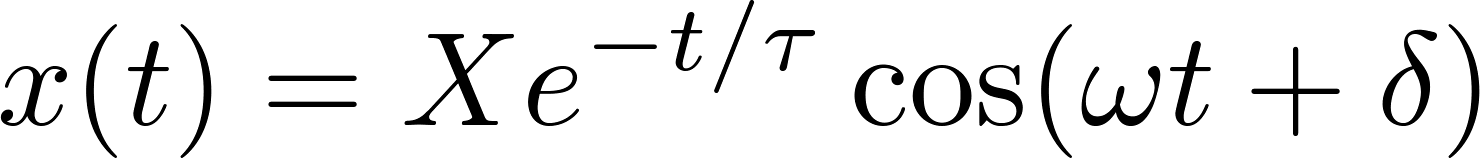 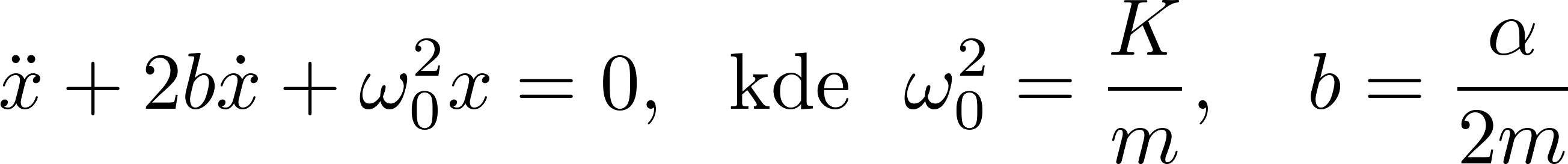 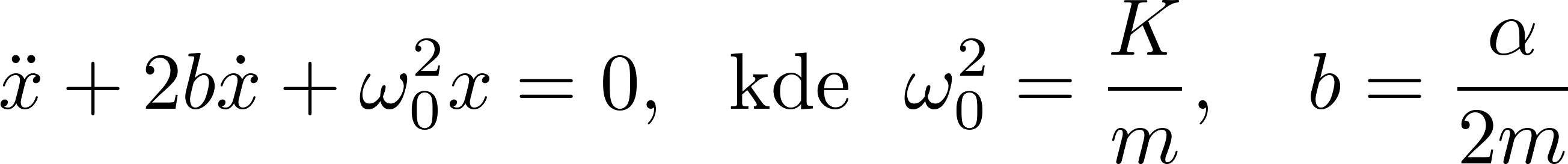 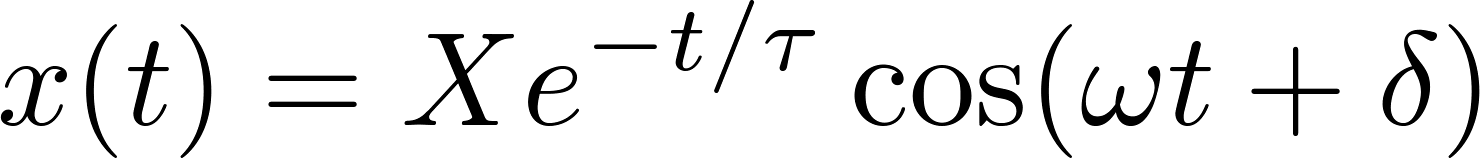 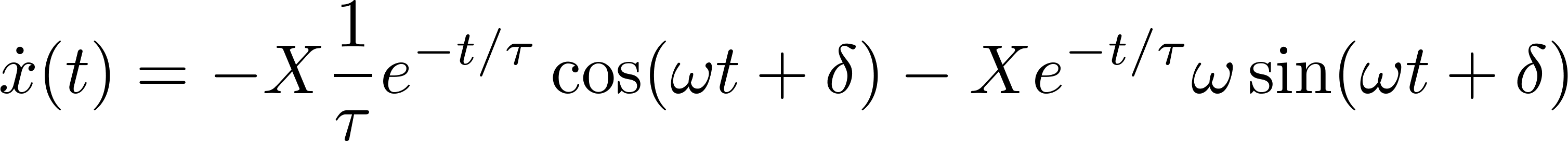 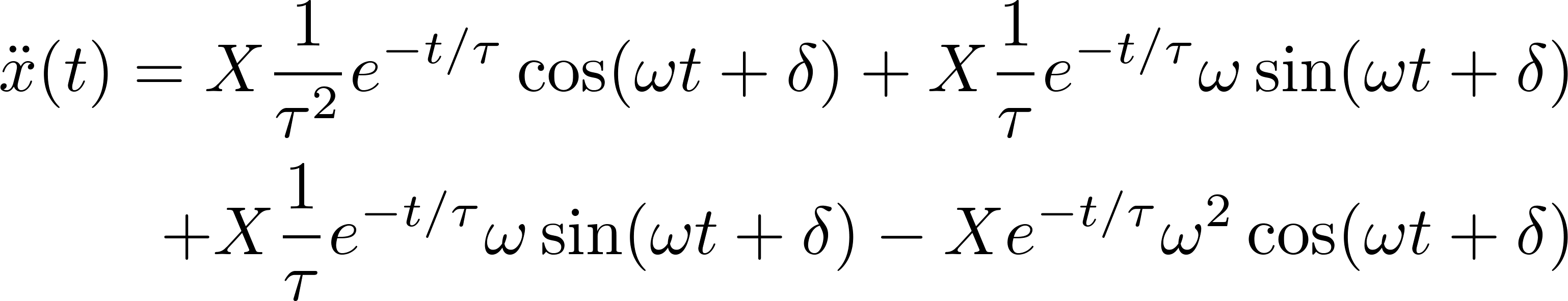 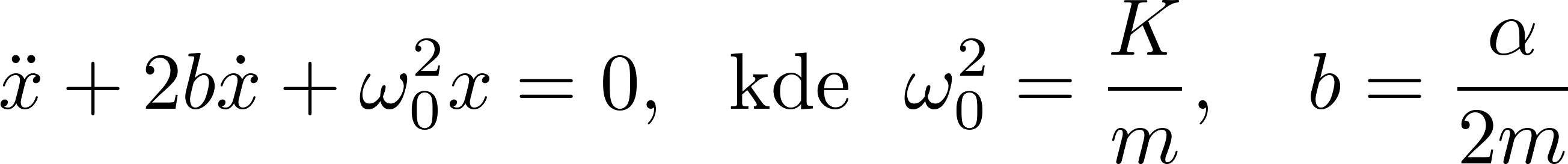 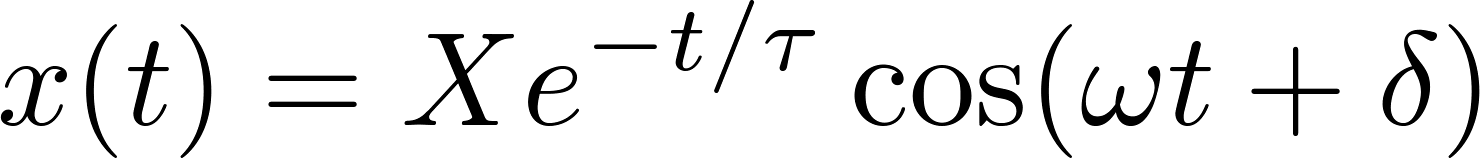 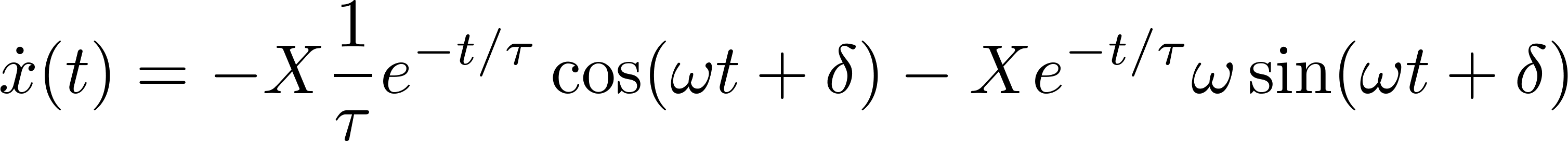 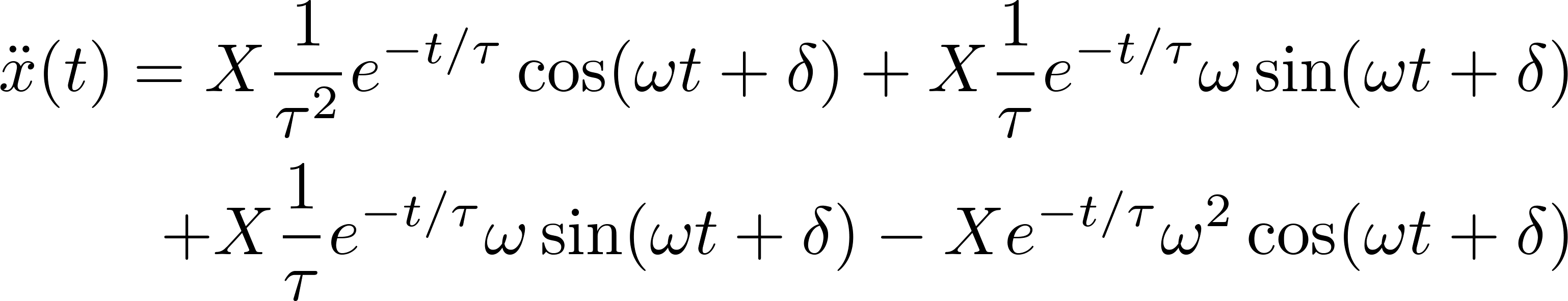 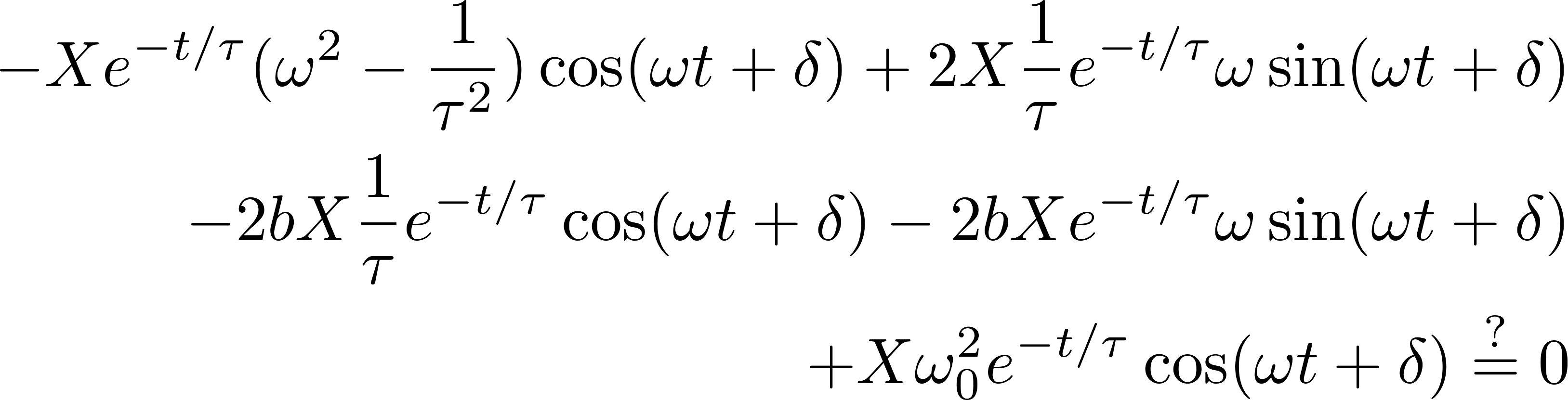 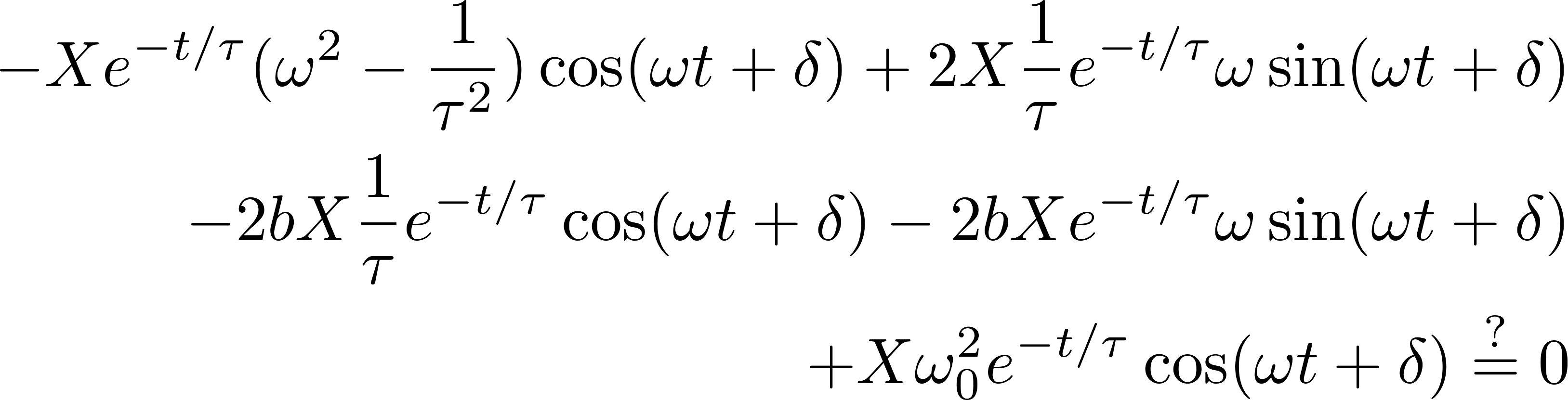 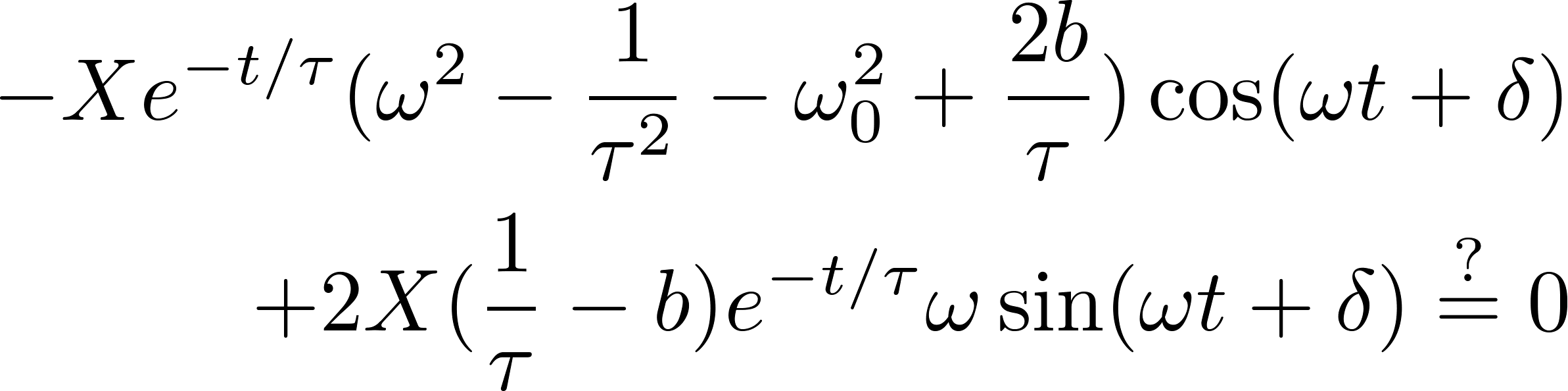 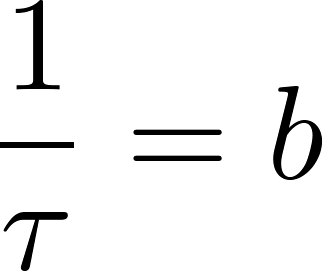 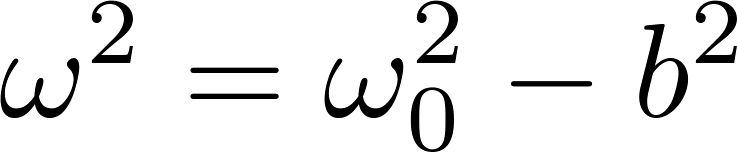 Lineárny oscilátor s tlmením
Pohybová rovnica tlmeného oscilátora


má teda riešenie
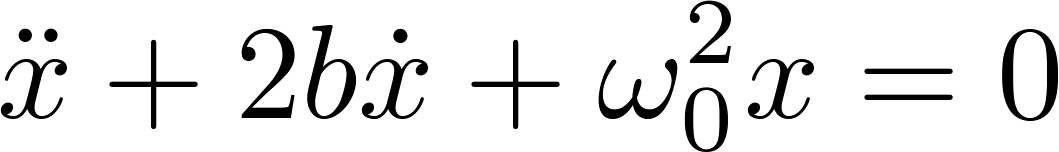 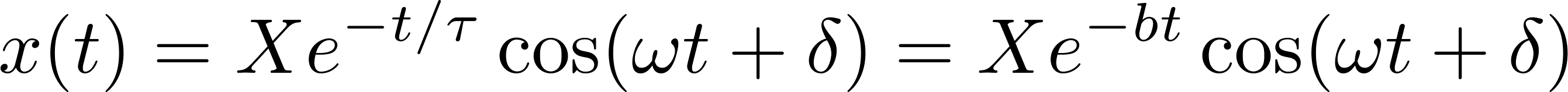 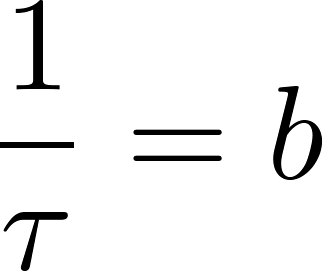 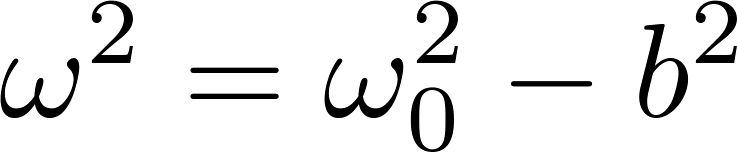 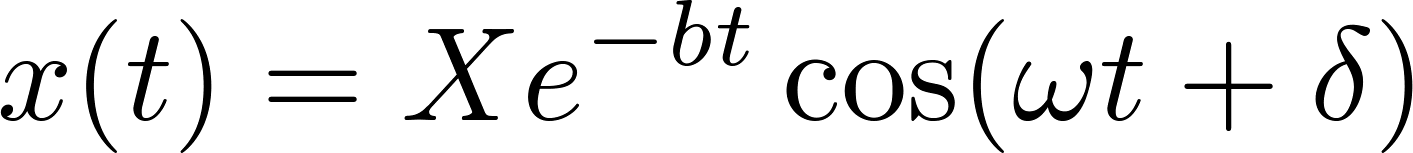 Graf pre hodnoty:
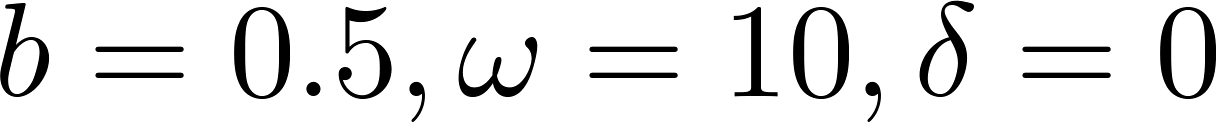 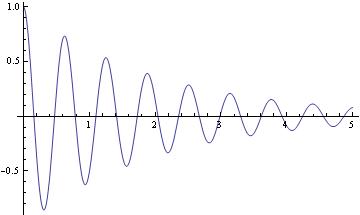 22
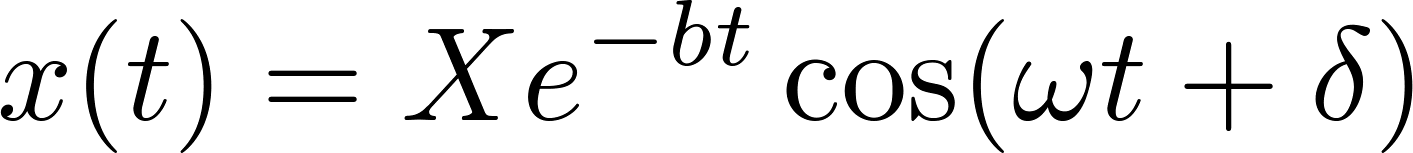 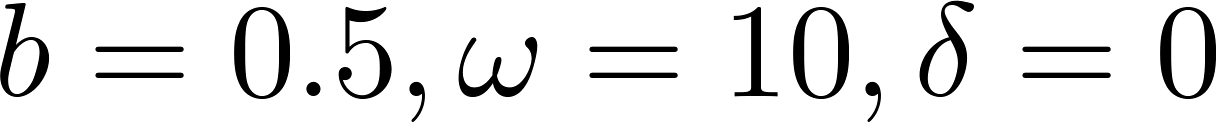 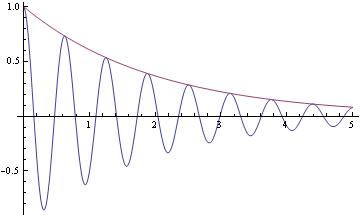 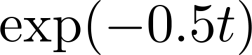 23
Čo je to perióda (frekvencia) neperiodického signálu?
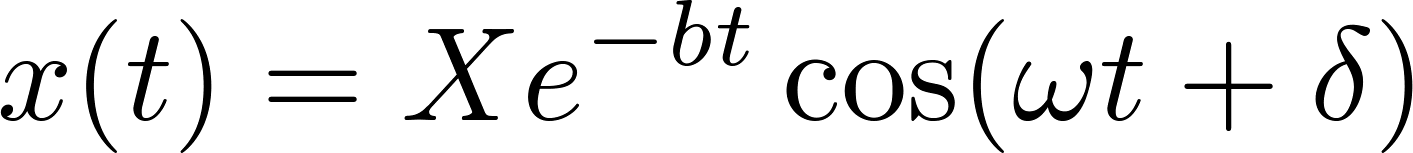 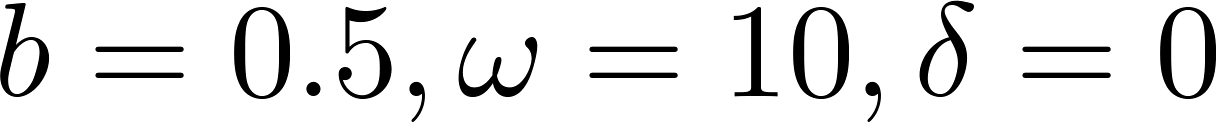 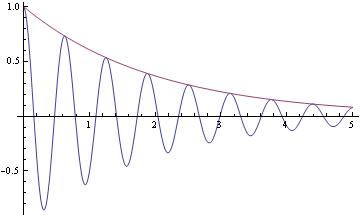 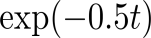 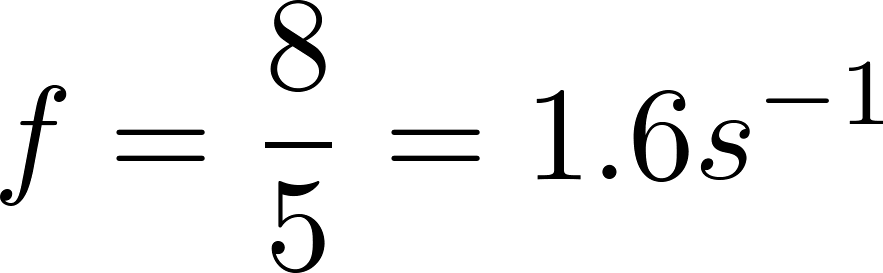 Napočítam 8 píkov za 5 sekúnd
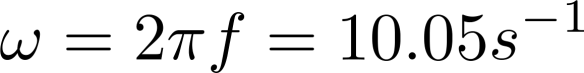 24
Čo je to perióda (frekvencia) neperiodického signálu?
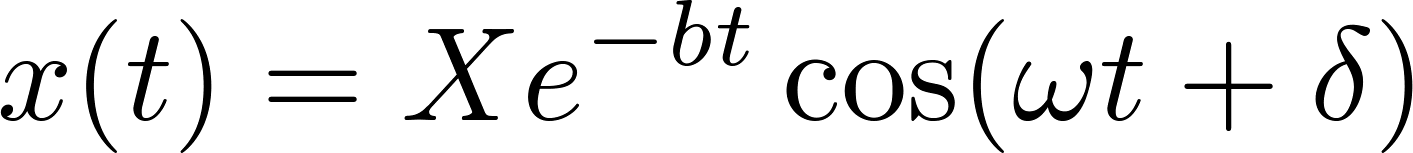 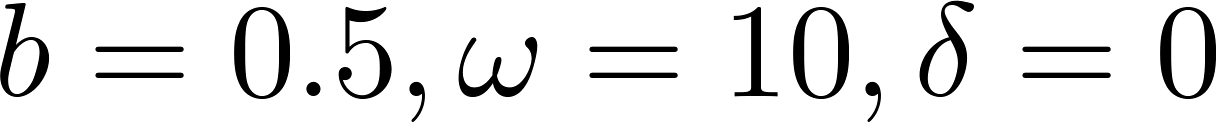 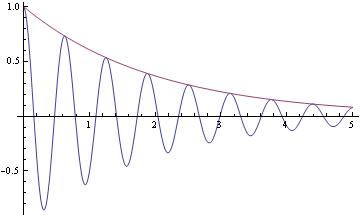 ?
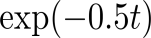 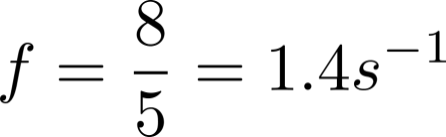 Napočítam 8 píkov za 5 sekúnd
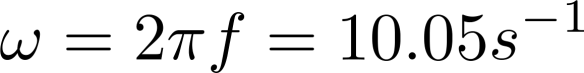 25
Čo je to perióda (frekvencia) neperiodického signálu?
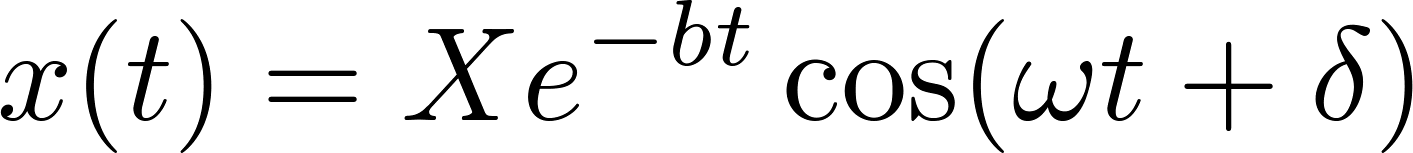 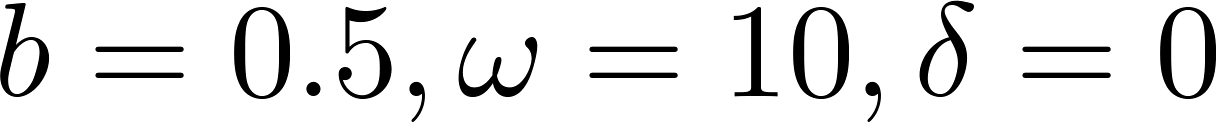 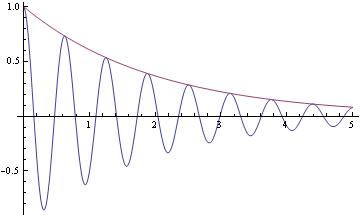 ?
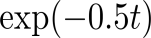 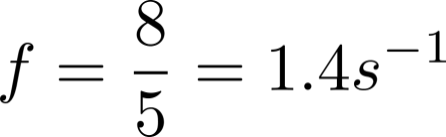 Napočítam 8 píkov za 5 sekúnd
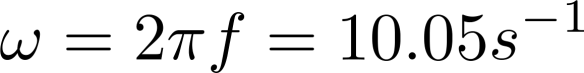 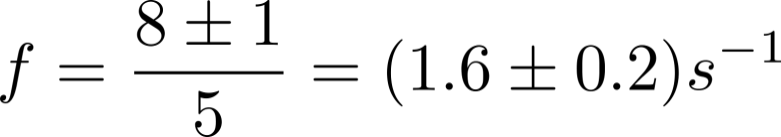 O poslednom píku nemám istotu, preto
Keby som rátal píky nie počas 5 sekúnd ale počas 50 sekúnd, naivne by som čakal, že dostanem
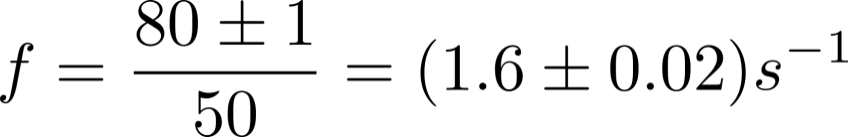 26
Skúste určiť počet píkov za 50 sekúnd signálu!
Nedá sa to, lebo čas 50 sekúnd je pridlhý voči tomu ako rýchlo klesá oná exponenciála
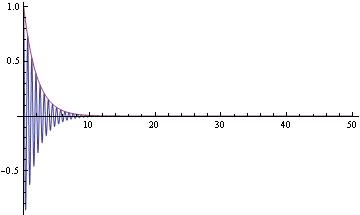 27
Ako rýchlo klesá exponenciála?
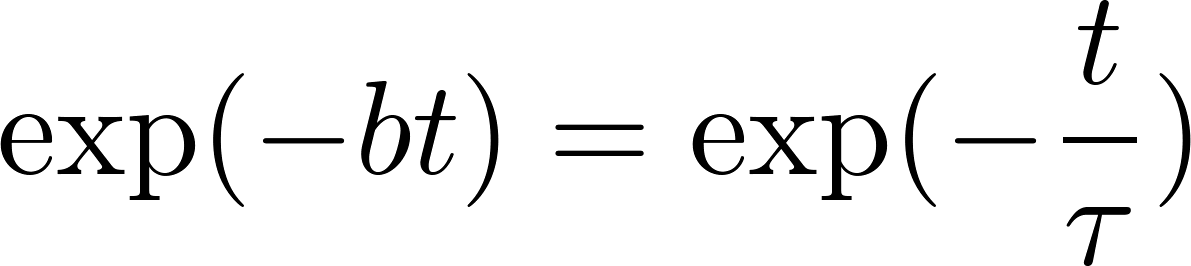 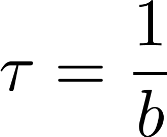 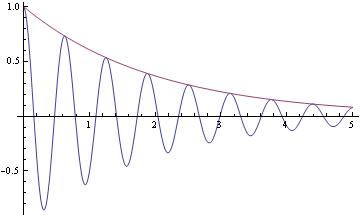 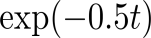 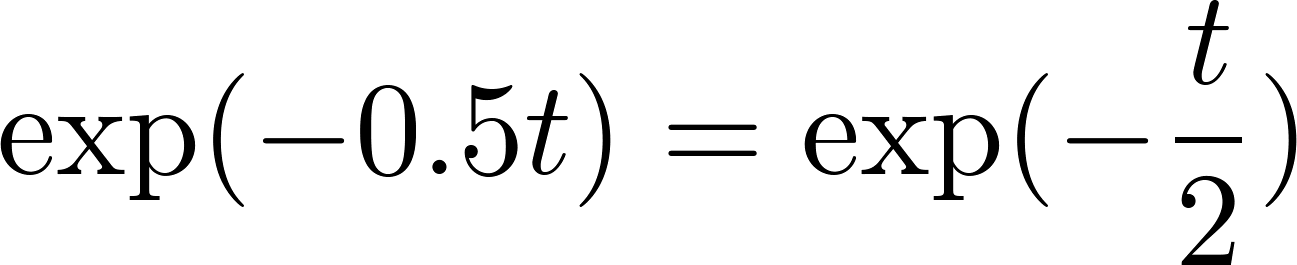 Za dobu             exponenciála už viditeľne poklesne, za dobu
                             poklesne tak, že sa už píky ďalej rátať nedajú
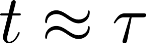 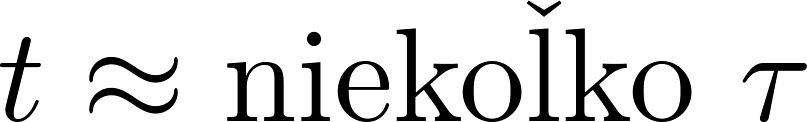 28
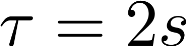 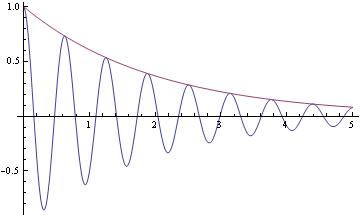 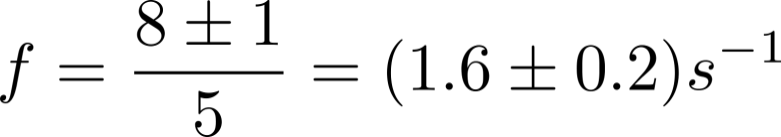 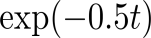 Chyba (nepresnosť) určenia frekvencie je teda
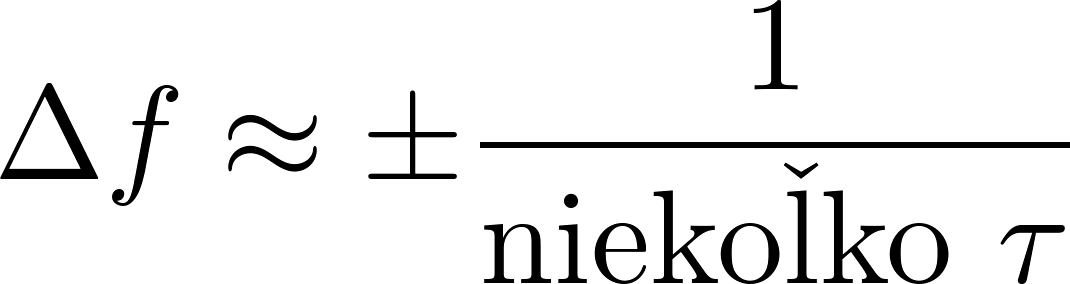 Rádovo teda platí čosi, čo sa zvykne volať „princíp neurčitosti“
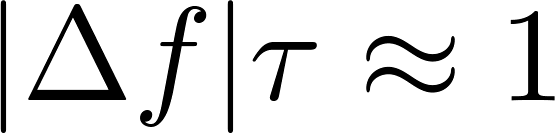 Absolútna chyba určenia frekvencie krát doba prítomnosti signálu je rádovo rovná jednej
29
Disipácia energie tlmených kmitov
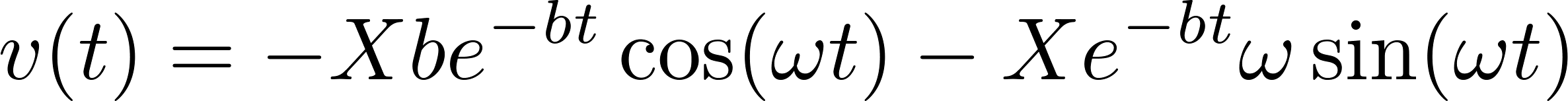 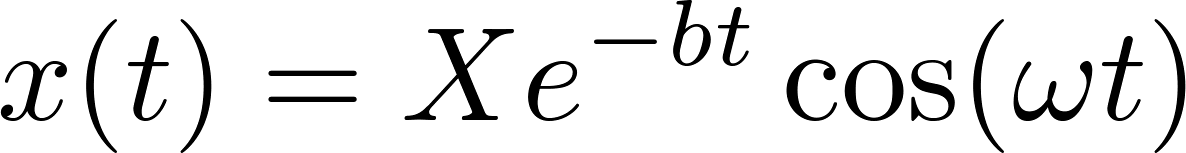 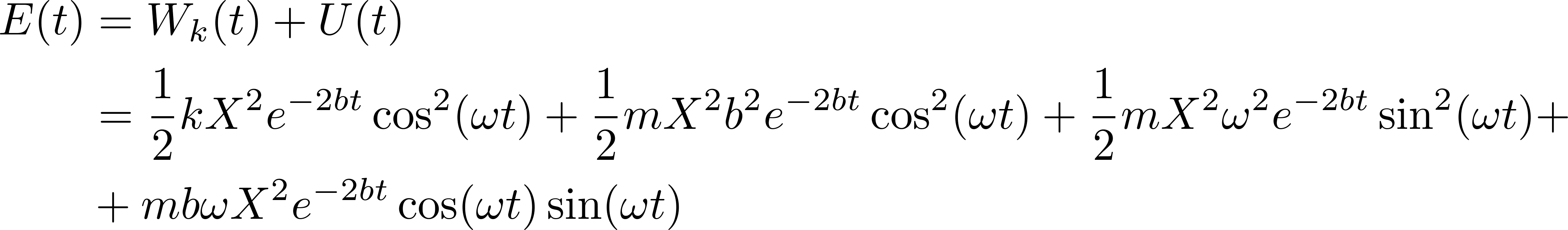 Využijeme:
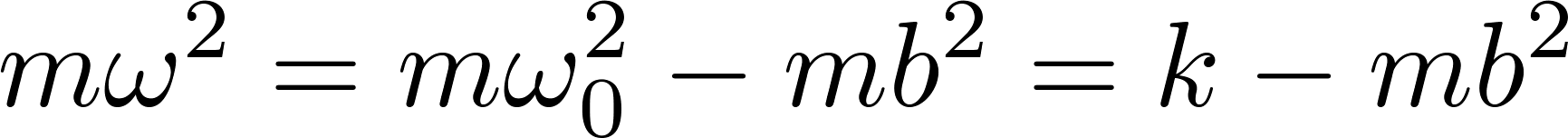 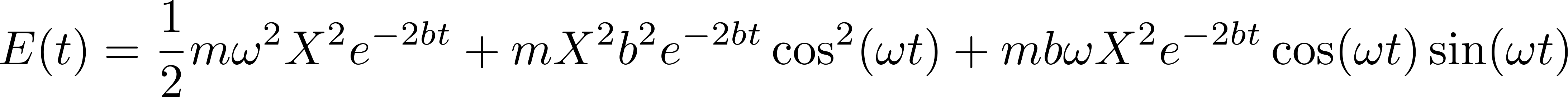 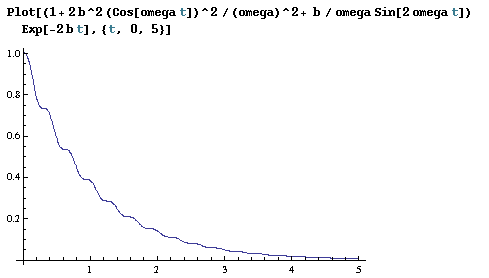 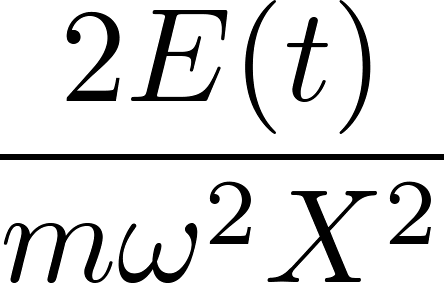 Budený oscilátor s tlmením
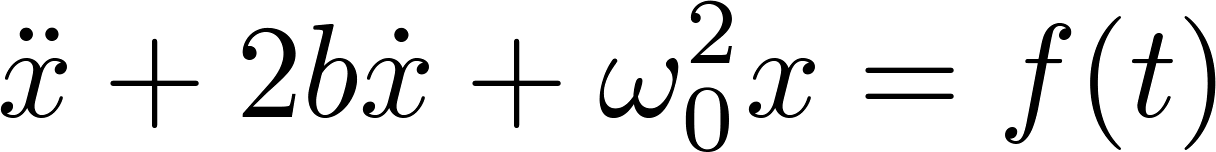 Špeciálny prípad
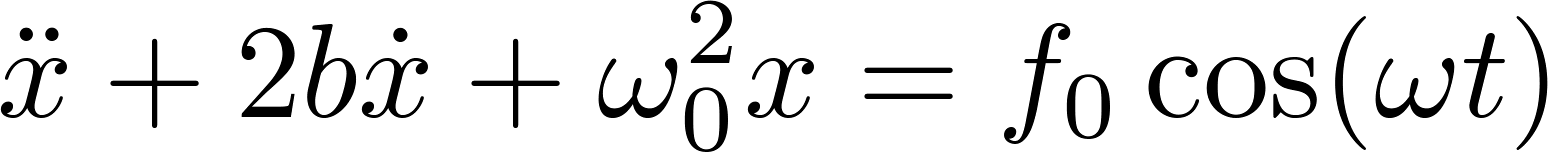 Možná realizácia:
Nabité teliesko na nevodivej pružine v homogénnom striedavom elektrickom poli
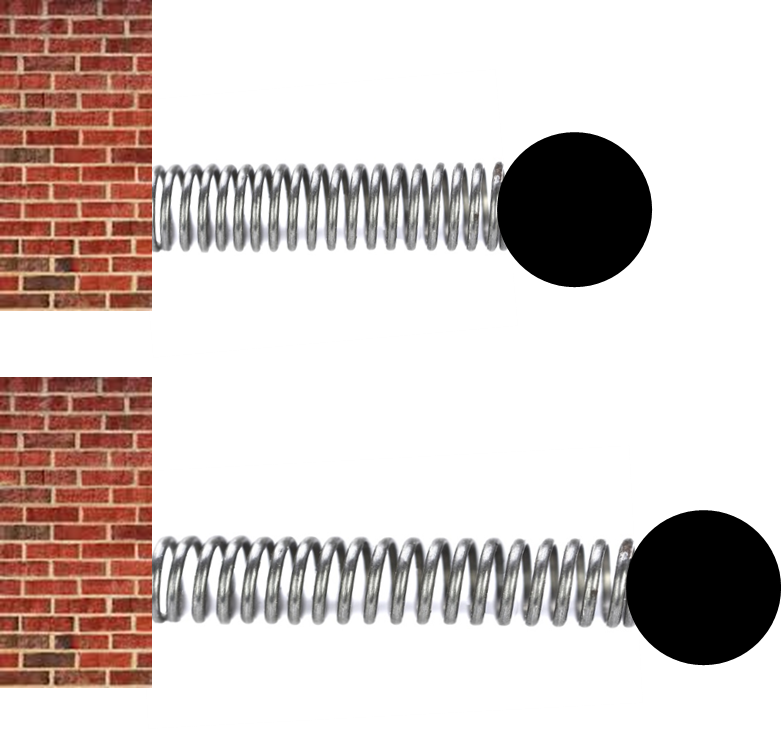 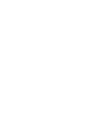 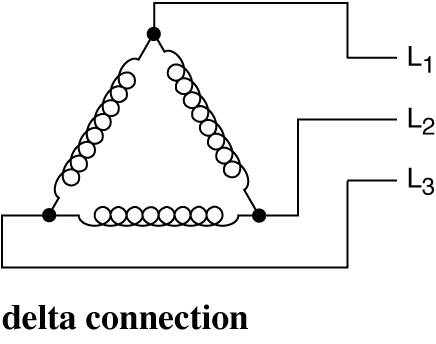 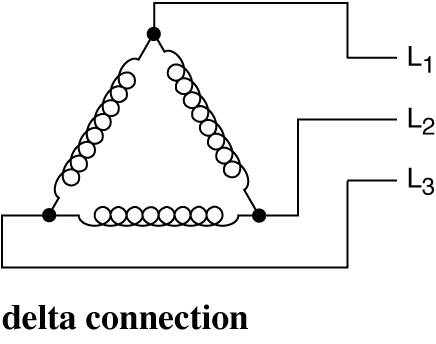 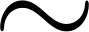 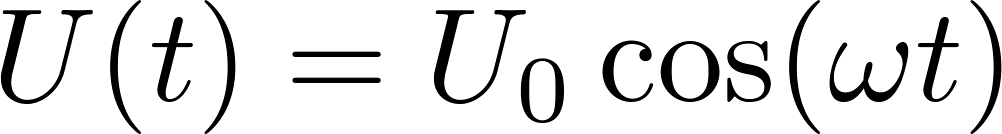 Budený oscilátor s tlmením
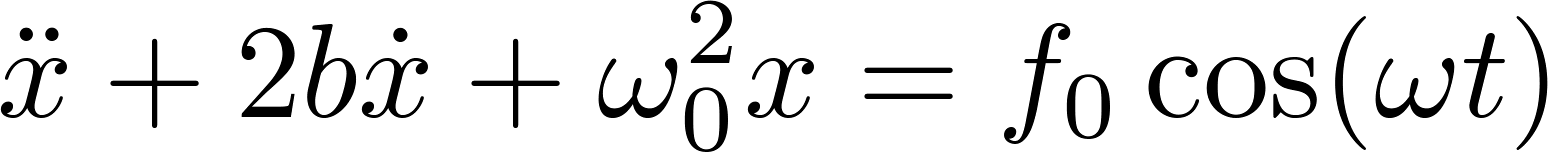 Použijeme trik s komplexnými fázormi a pokúsime sa najprv nájsť aspoň jedno riešenie pohybovej rovnice. Zapíšeme ju v komplexných číslach
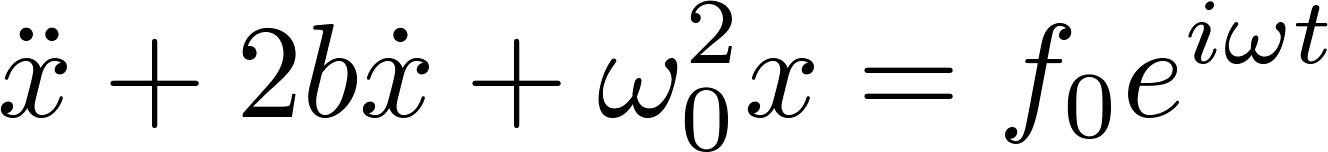 Skúsime hľadať komplexné riešenie v tvare
Po dosadení do rovnice dostaneme
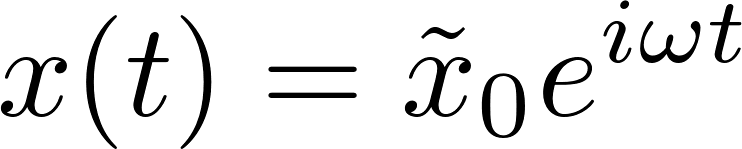 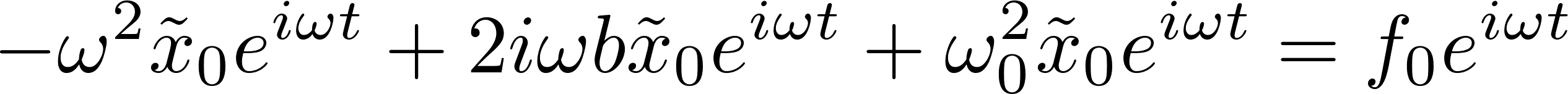 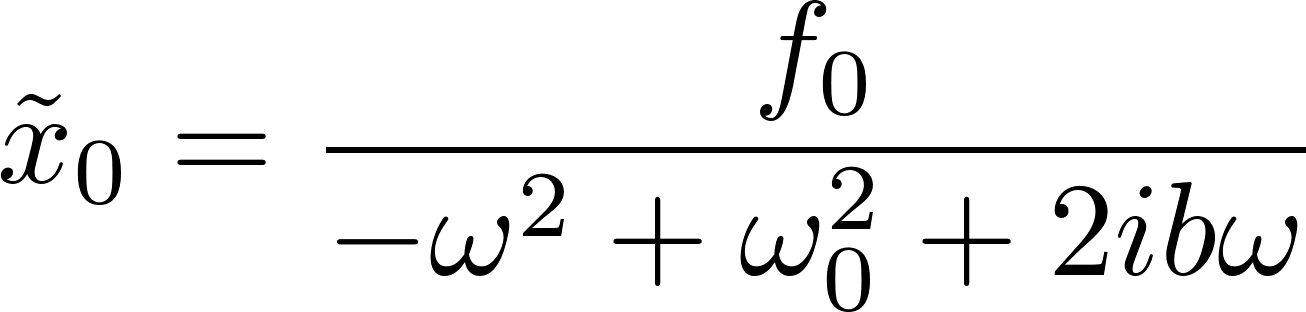 Budený oscilátor s tlmením
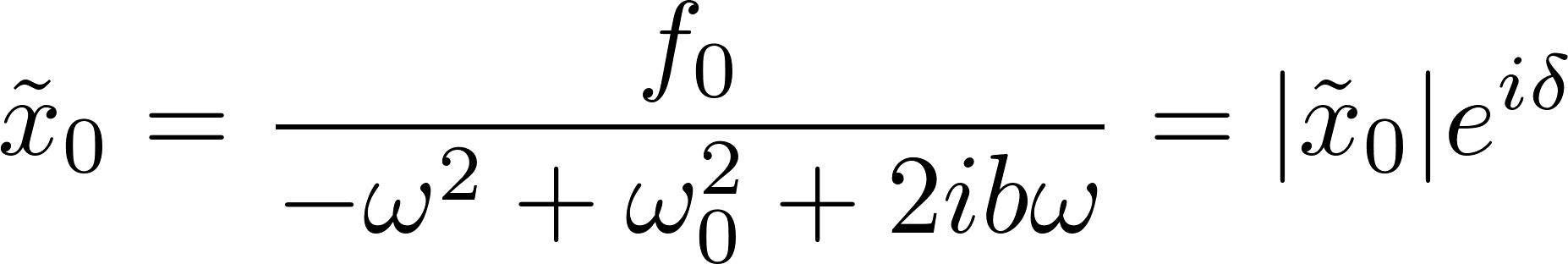 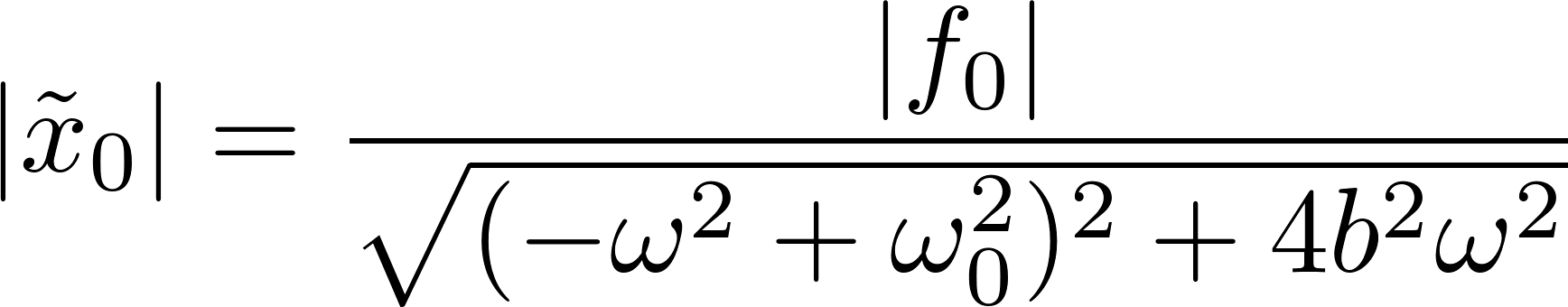 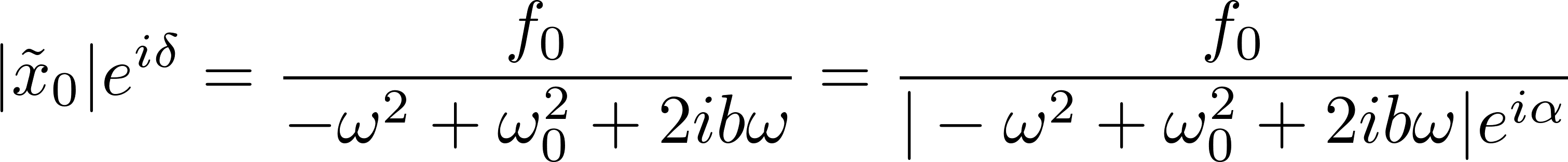 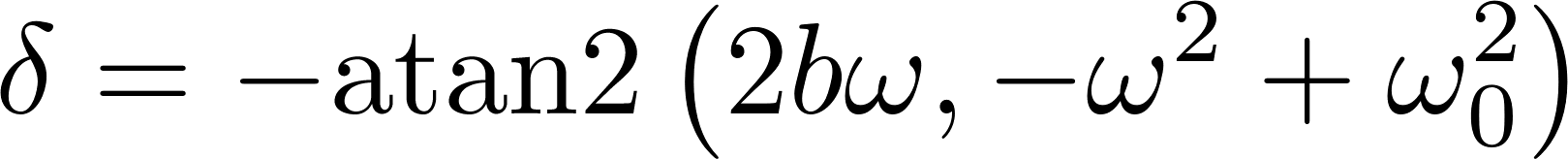 Budený oscilátor s tlmením
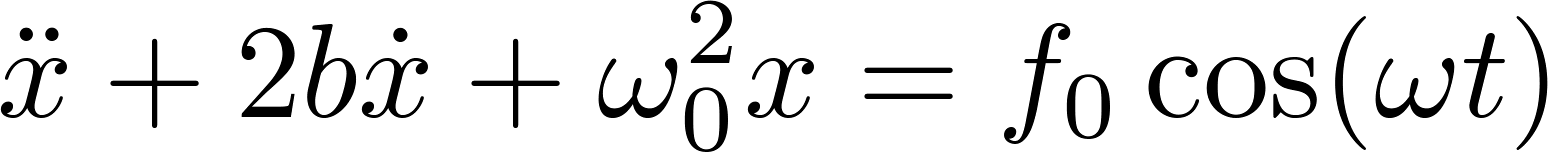 Vrátiac sa k reálnym číslam môžeme tvrdiť, že sme našli jedno nejaké špeciálne riešenie pohybovej rovnice
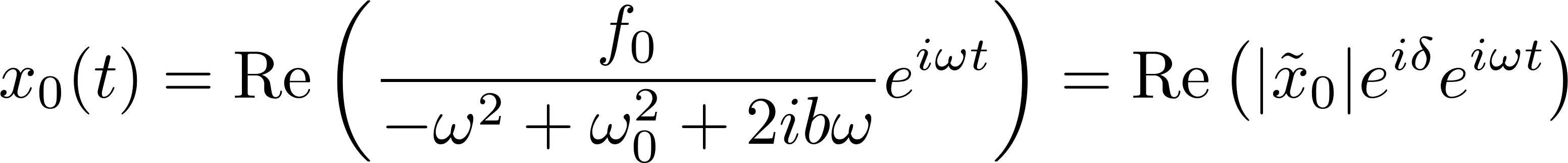 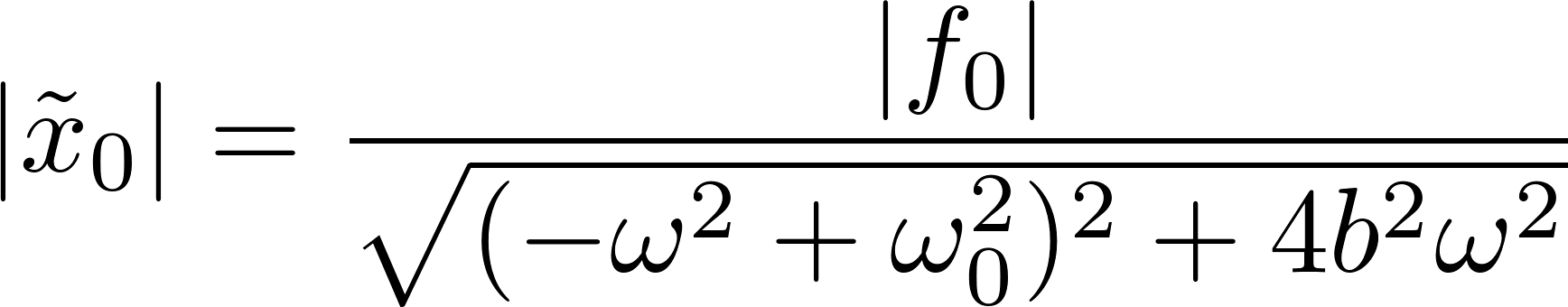 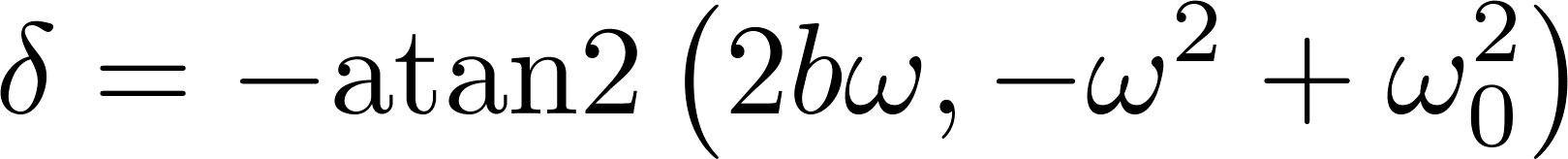 kde
Pohybová rovnica je lineárna, takže ak k nájdenému špeciálnemu riešeniu pripočítame ľubovoľné riešenie pohybovej rovnice bez pravej strany, dostaneme tiež nejaké riešenie. Rovnica bez pravej strany je rovnica tlmeného lineárneho oscilátora, jej riešenia poznáme, takže dostaneme
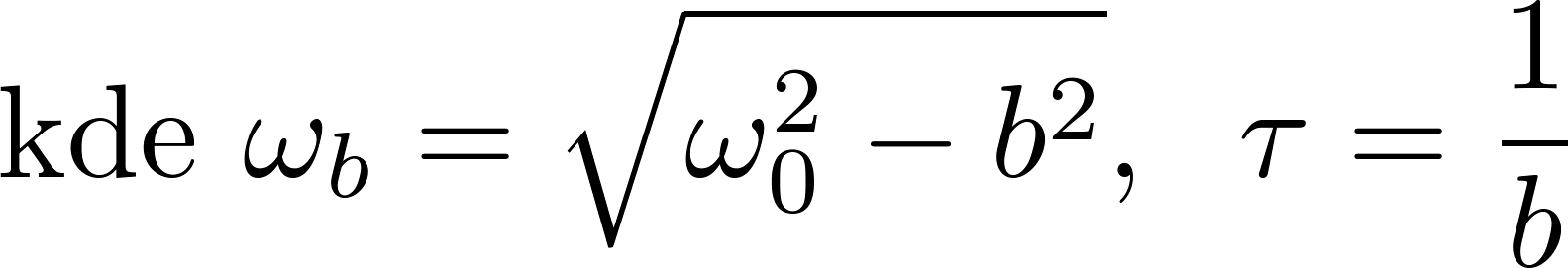 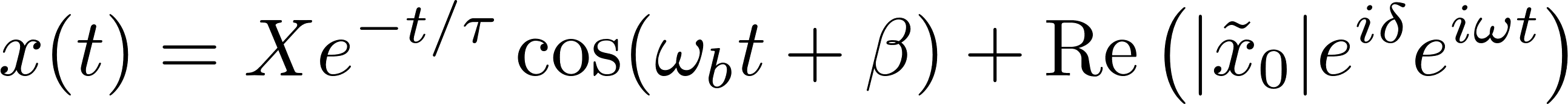 Budený oscilátor s tlmením
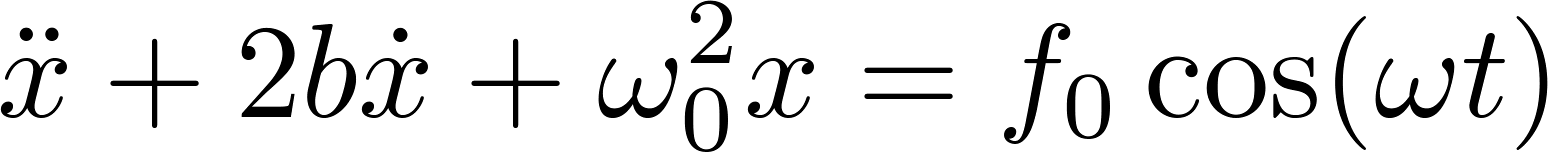 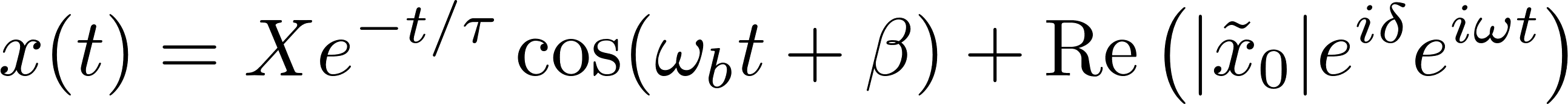 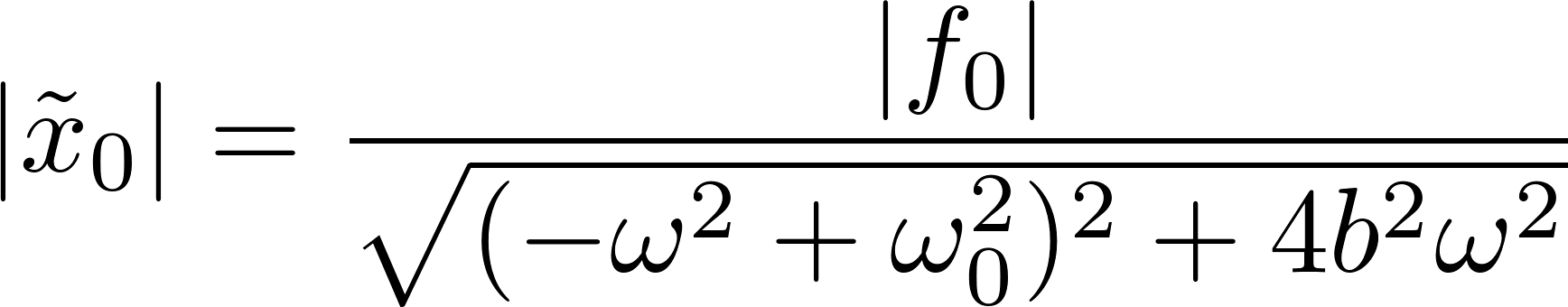 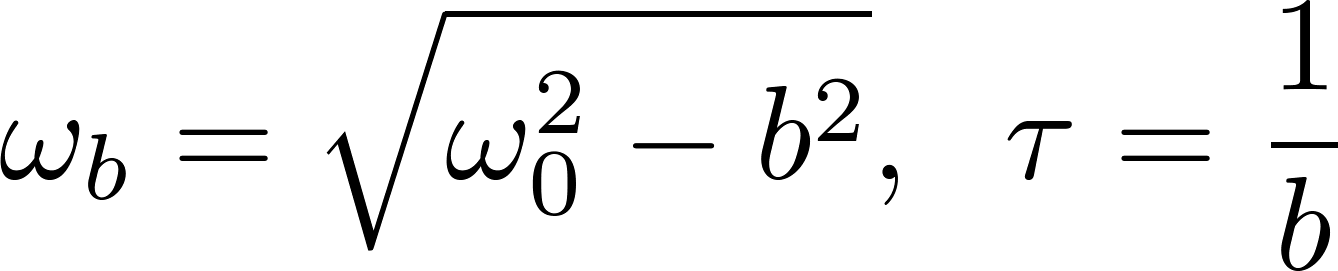 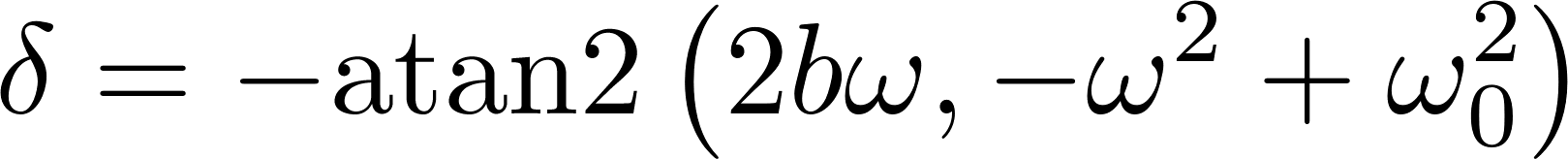 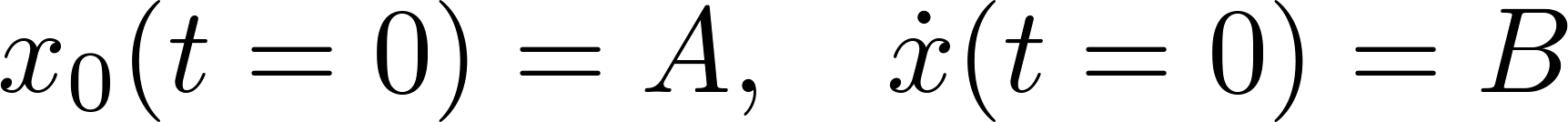 Budený oscilátor s tlmením
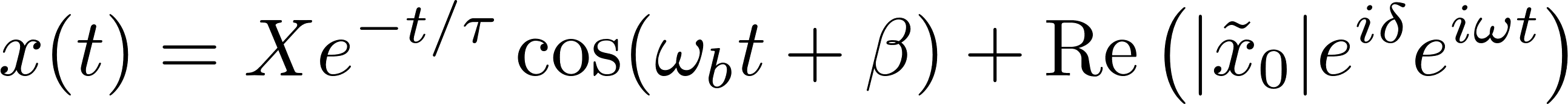 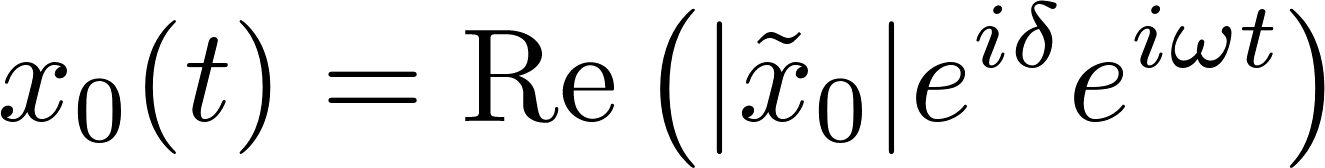 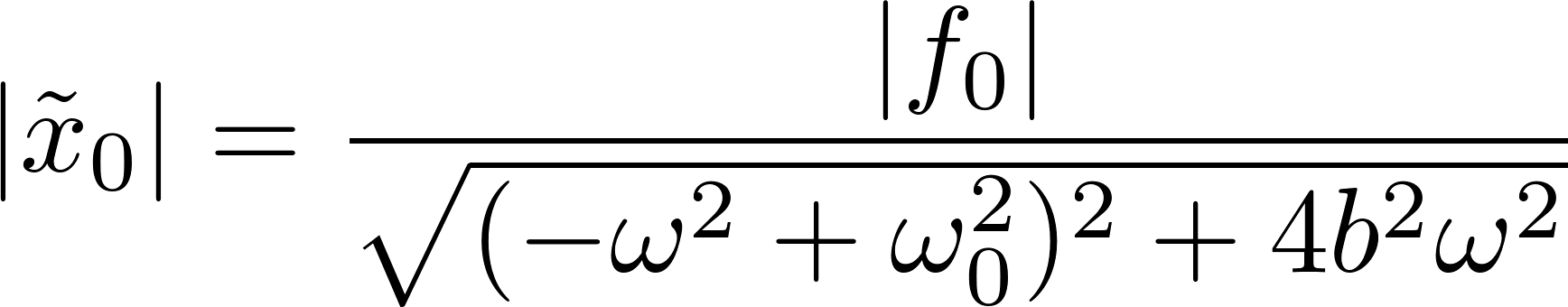 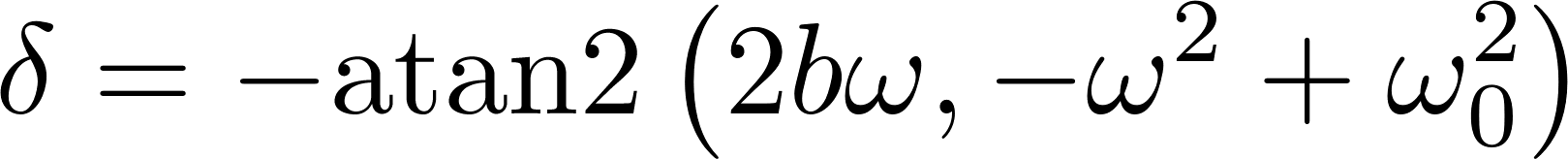 Rezonancia
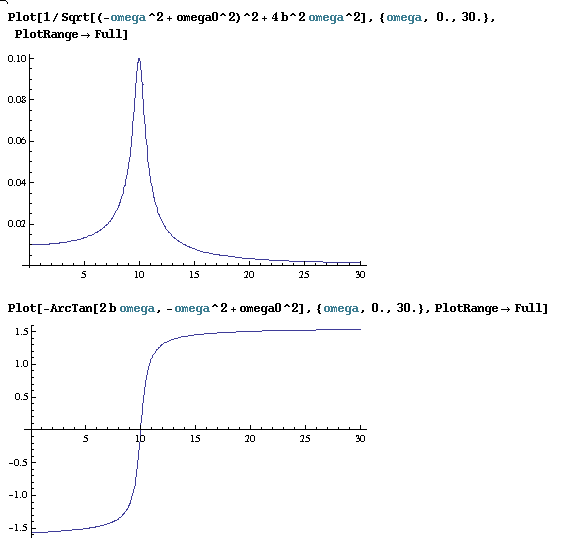 Poznámka.
Obrázky boli nakreslené v programe Mathematica a pre zaujímavosť som do nich nakopíroval aj príslušný plotovací príkaz. I keď nepoznáte jazyk programu Mathematica, prezrite si ten príkaz a zistíte, že porozumiete jeho štruktúru. Nebojte sa lúštiť neznáme veci, je to zábavné, poučné a často nevyhnutné, lebo návody a popisy funkčnosti sú často neúplné alebo dokonca chybné. Otázka „Ako to funguje?“ patrí do kompetencie fyzika. Všimnite si napríklad, že potrebná funkcia sa nevolá atan2 ale ArcTan.
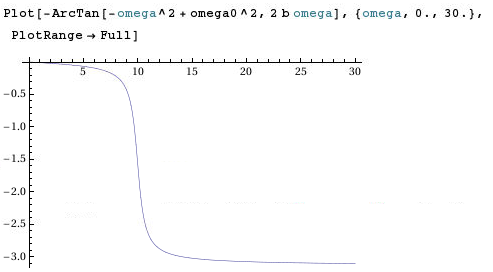 Rezonancia
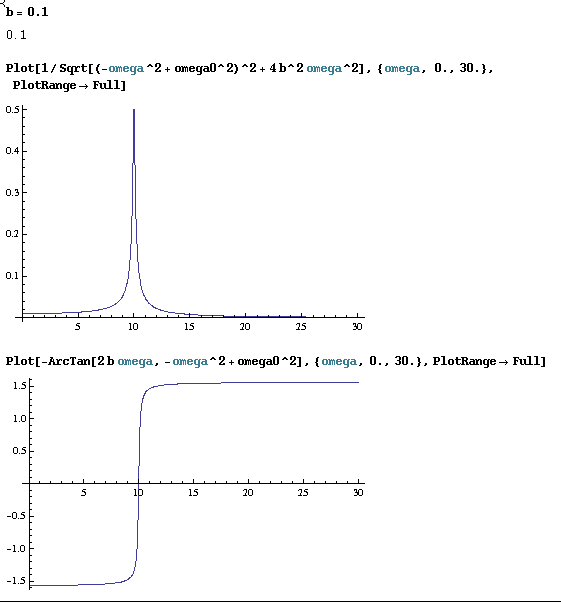 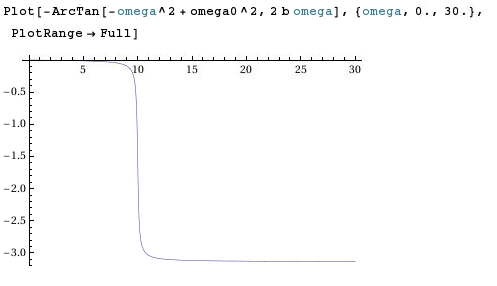 Rezonancia
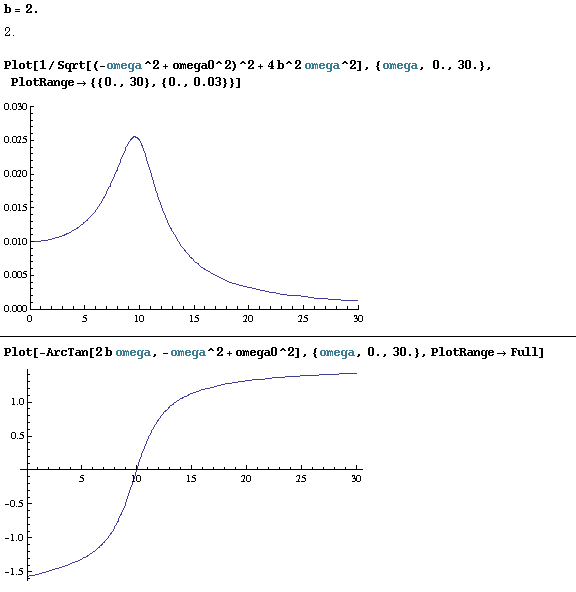 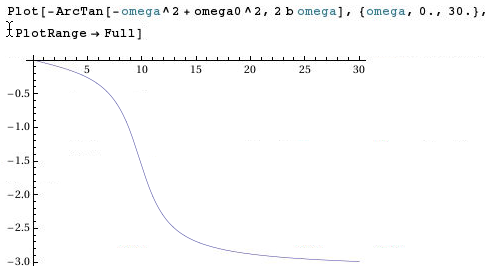 Rezonancia
Na obrázku je „šírka píku“ naznačená zvislými červenými čiarami.
Nedefinovali sme presne, čo nazývame šírkou píku, každý pokus o presnú definíciu by bol značne ľubovoľný. Všimnime si tiež, že ani pojem „frekvencia vlastných kmitov tlmeného oscilátora“ nie je dosť exaktne definovateľná, videli sme, že taká frekvencia je rádovo definovateľná iba s presnosťou
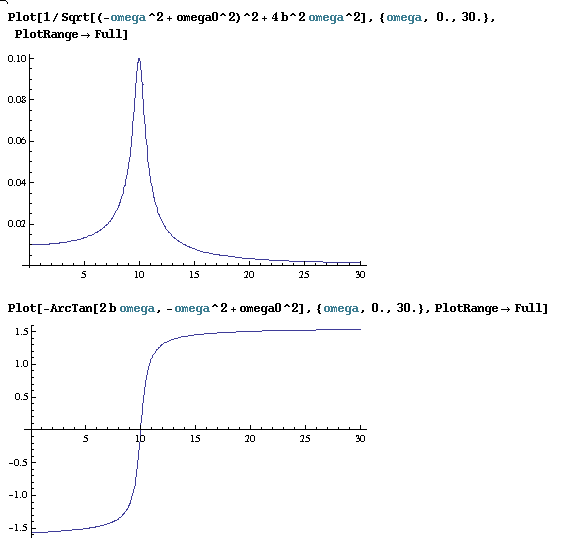 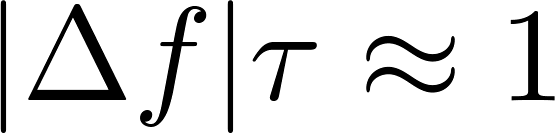 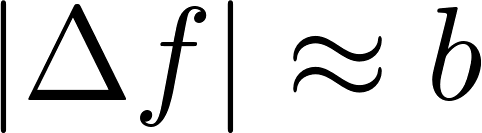 Rezonancia
Rezonancia je „ľudovo populárny“ jav. Spomeňme napríklad varovania o pochodujúcom vojsku, ktoré rozkmitá most a stým súvisiaci vojenský príkaz „Zrušiť krok!“ Je to trochu na úrovni ľudovej rozprávky, ale nasledujúce linky na videá na webe ukazujú, že niečo podobné naozaj exituje.
https://www.youtube.com/watch?v=j-zczJXSxnw
https://www.youtube.com/watch?v=eAXVa__XWZ8
https://www.youtube.com/watch?v=uWoiMMLIvco
Problém je v tom, že v učebniciach sa podobné príklady uvádzajú ako ilustrácia pri výklade vynútených kmitov lineárneho tlmeného oscilátora. Rozkmitaný most je matematicky riadne iná káva. I keď pravda je aj taká, že niekde v hlbinách matematiky sa dajú nájsť súvislosti medzi „matematikou oscilátora“ a „matematikou mosta“. Bez vysvetlenia uveďme len mystické zaklínadlo „analytické vlastnosti Greenovej funkcie“ (možno si na to spomeniete pri štúdiu teoretickej fyziky). Ani toto zaklínadlo nevysvetľuje všetko. V tých ukážkach most v Tahome spadol nie kvôli jednoduchému periodickému vynucovaniu ale kvôli vírom vyvolaným vetrom a Miléniový most v Londýne dostal bočné kmity najmä vďaka inžiniermi nepredpokladanej (psychologickej?) spätnej väzbe medzi pohybom davu a reakciami mosta.
Matematické kyvadlo
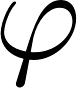 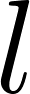 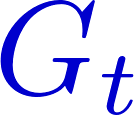 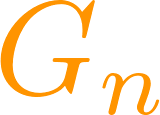 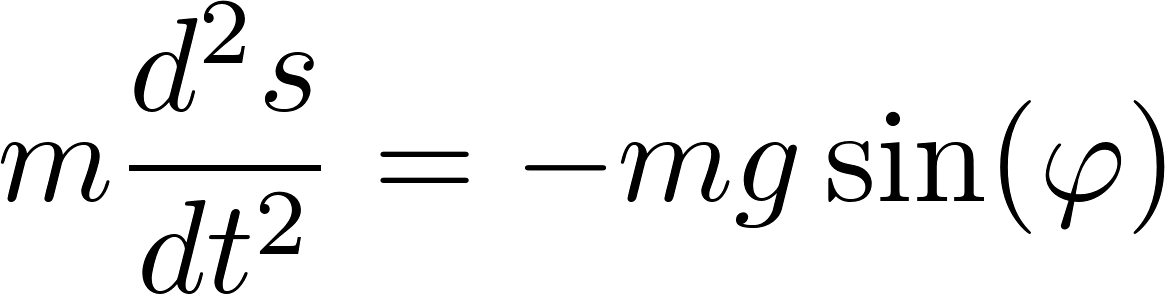 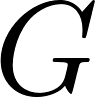 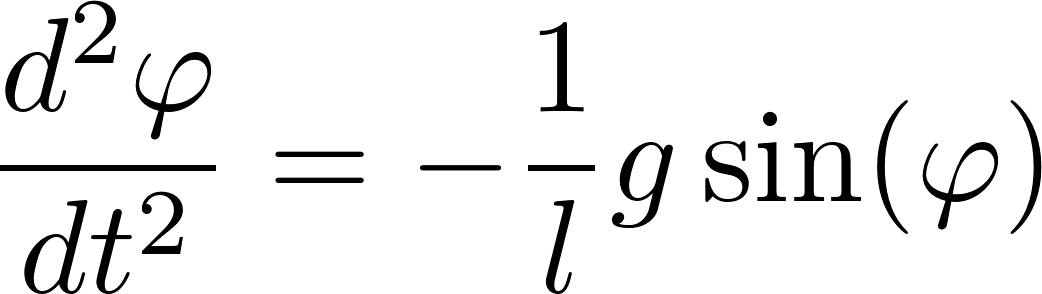 42
Matematické kyvadlo
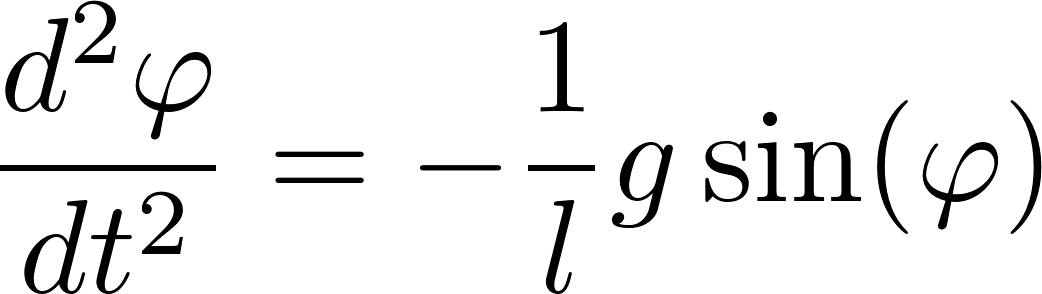 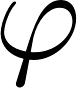 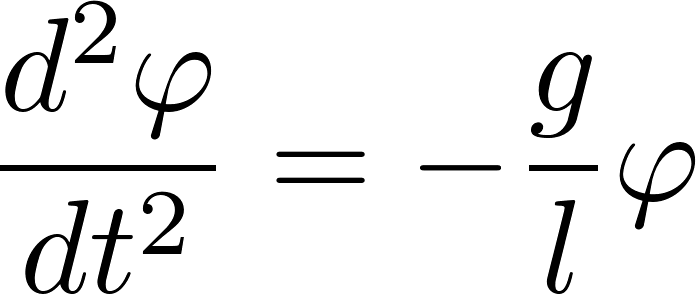 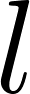 Porovnaním s rovnicou harmonického oscilátora
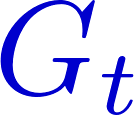 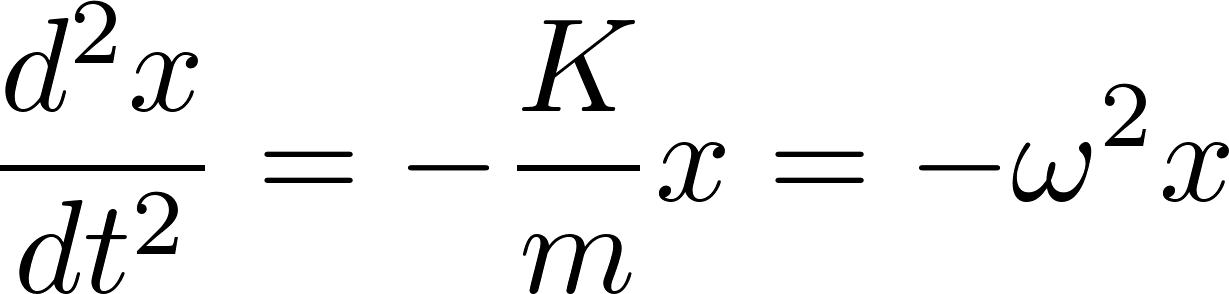 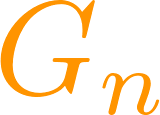 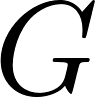 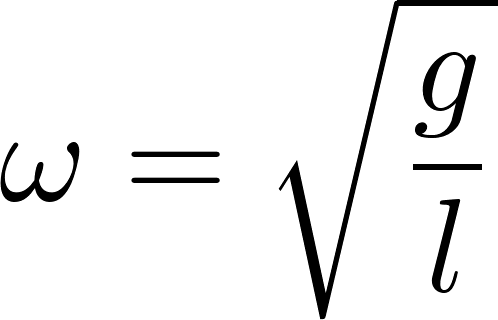 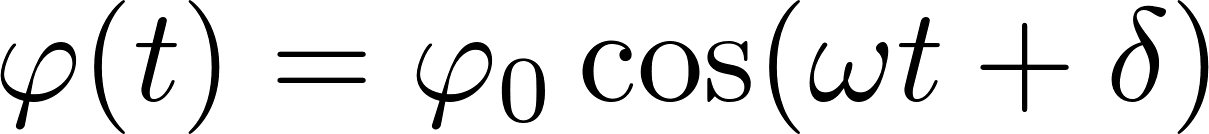 43